MoonTrek Telescope : Augmented Reality
Sponsor: JPLStatus Update
CSULA - Fall Semester 2021
Faculty Advisor and Liaisons
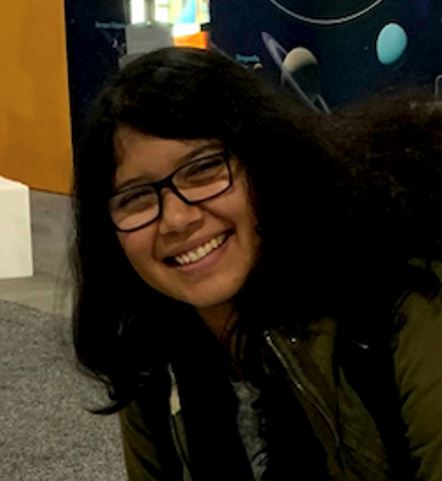 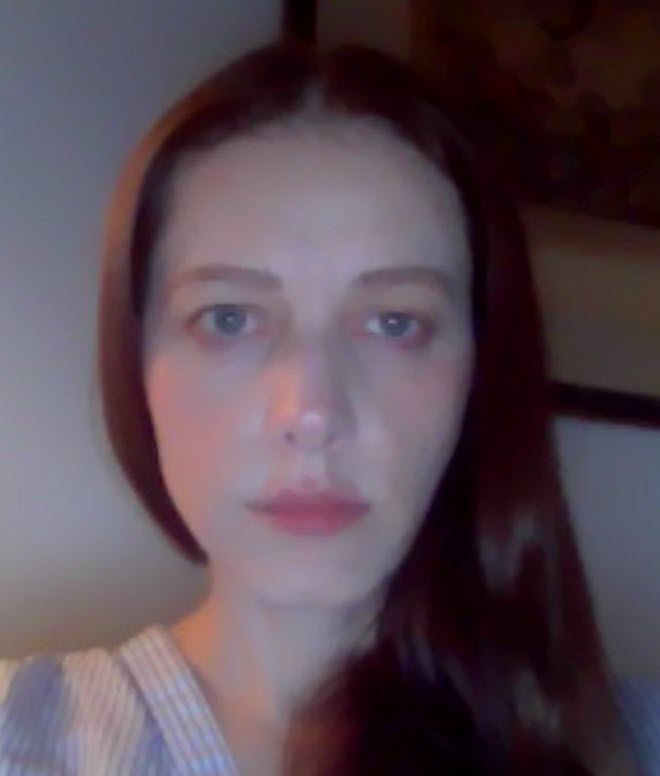 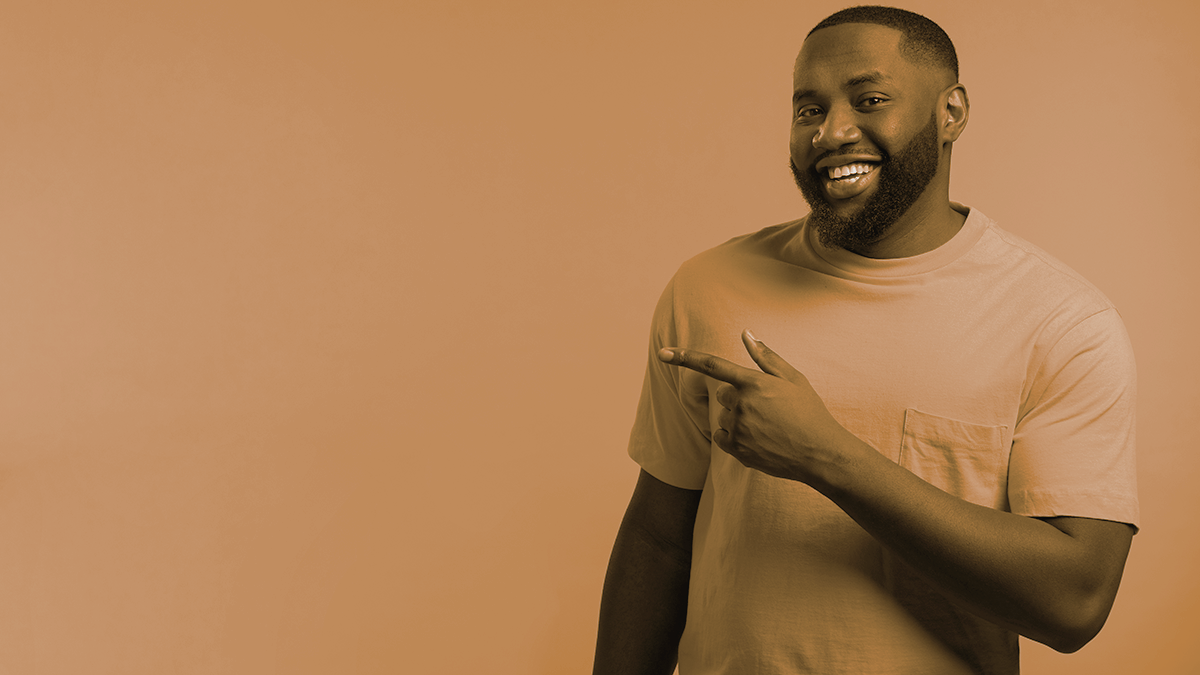 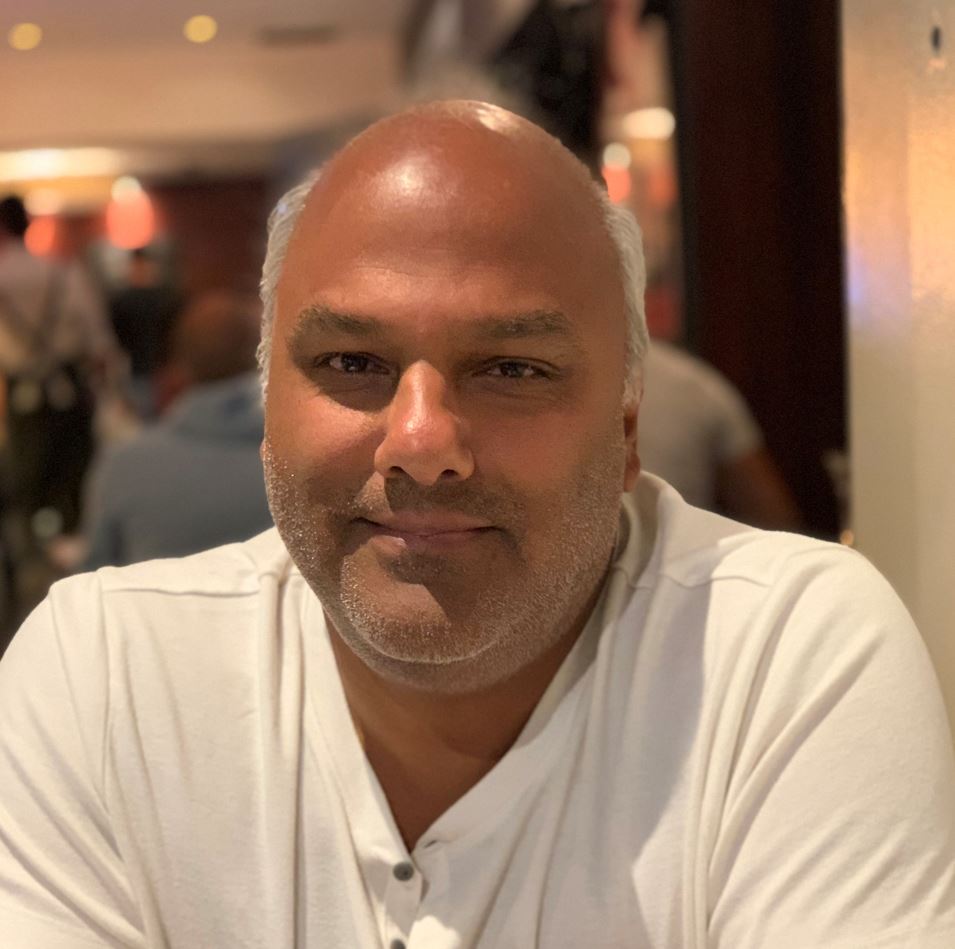 Weronika Cwir
Natalie Gallegos
Shan Malhotra
Project Development Team
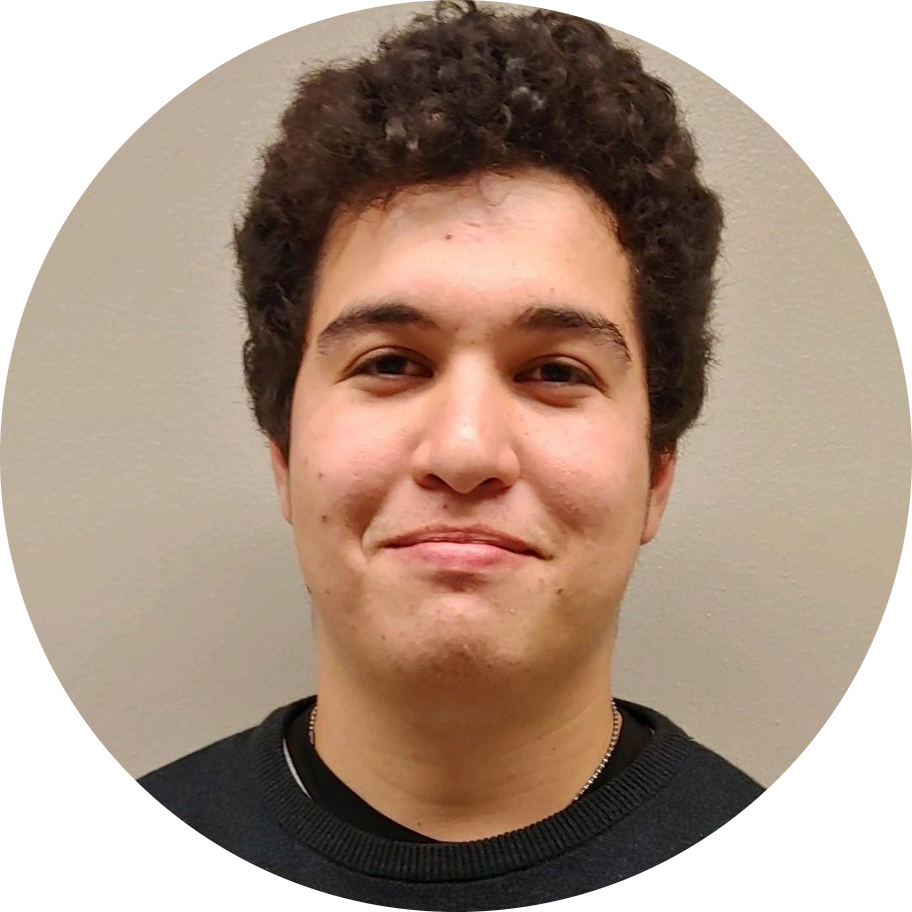 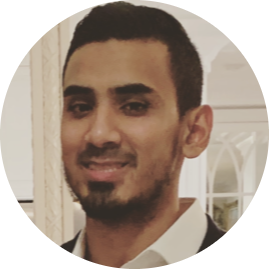 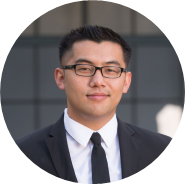 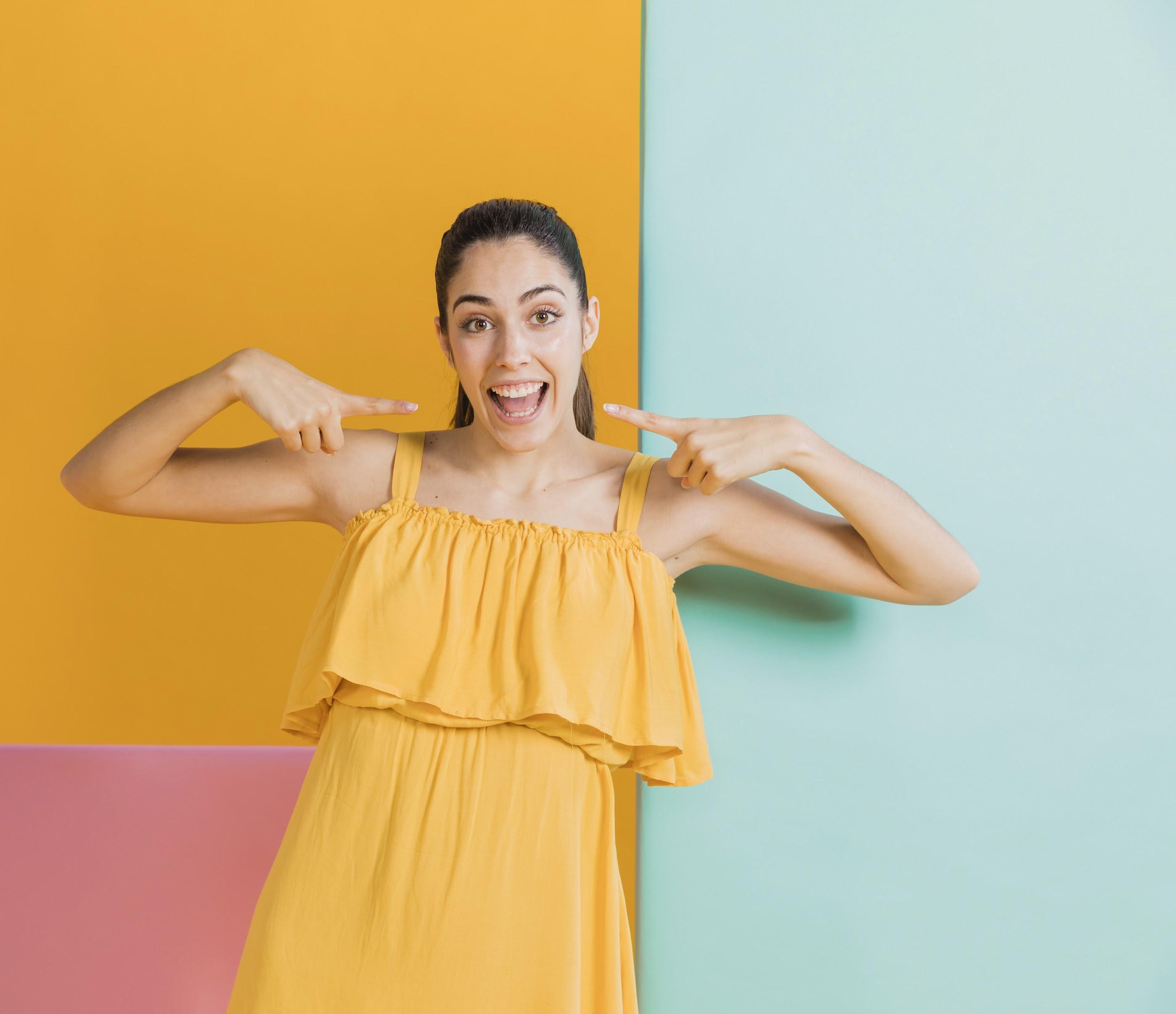 Niloy Azad
Byron Garibay
Cindel Lopez-Sianez
Tony Hong Jr.
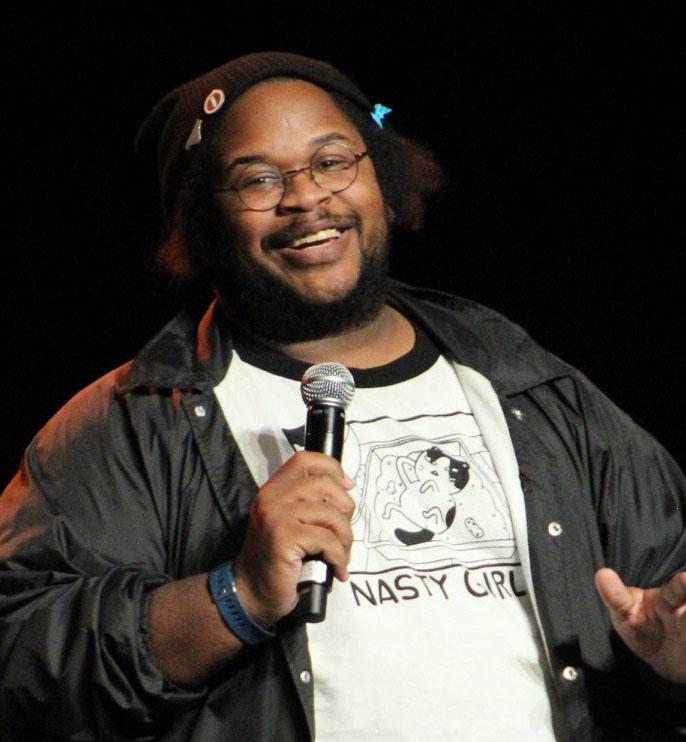 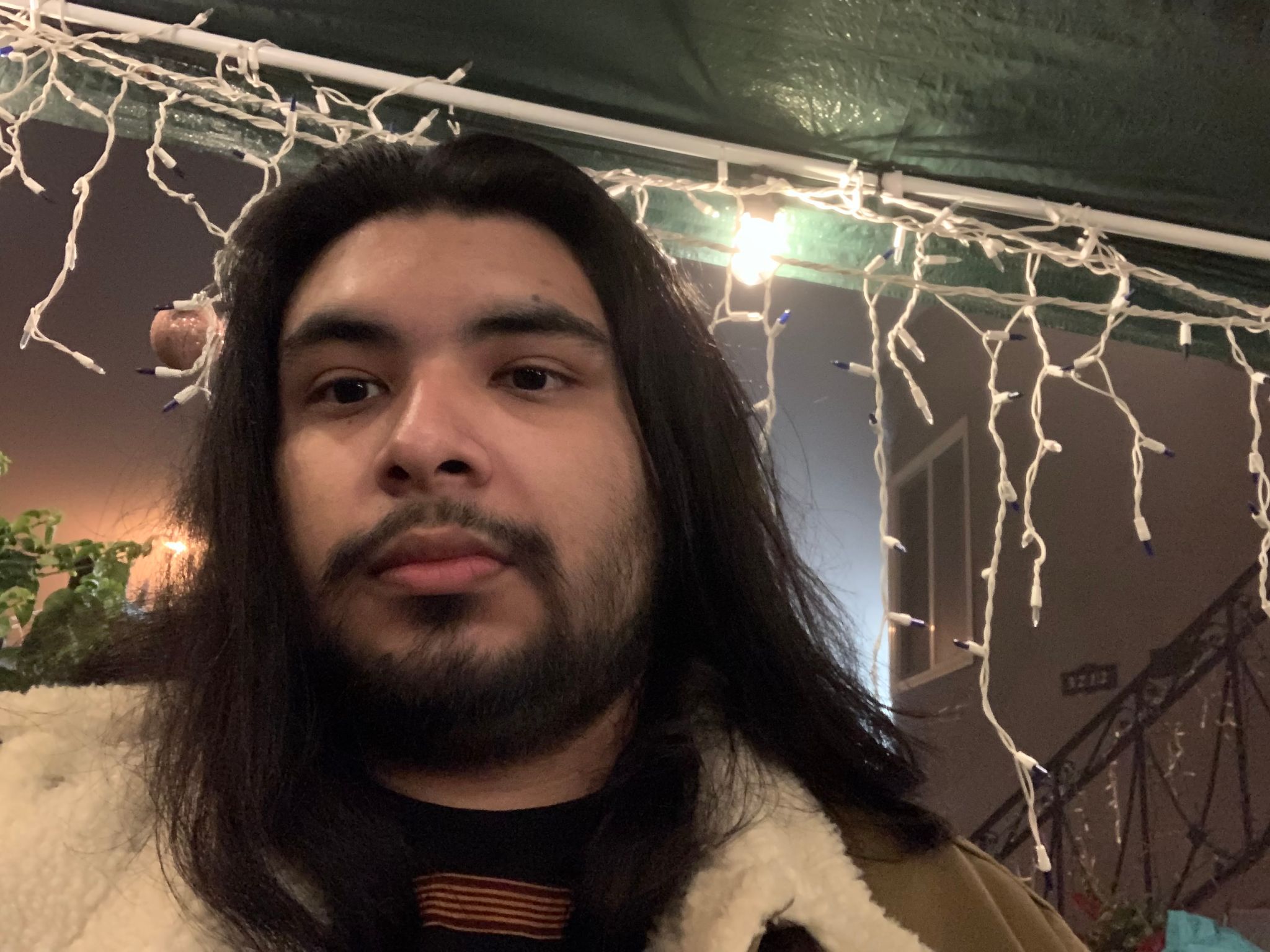 Matthew Johnson
Eduardo Cruz
Project Development Team (Cont.)
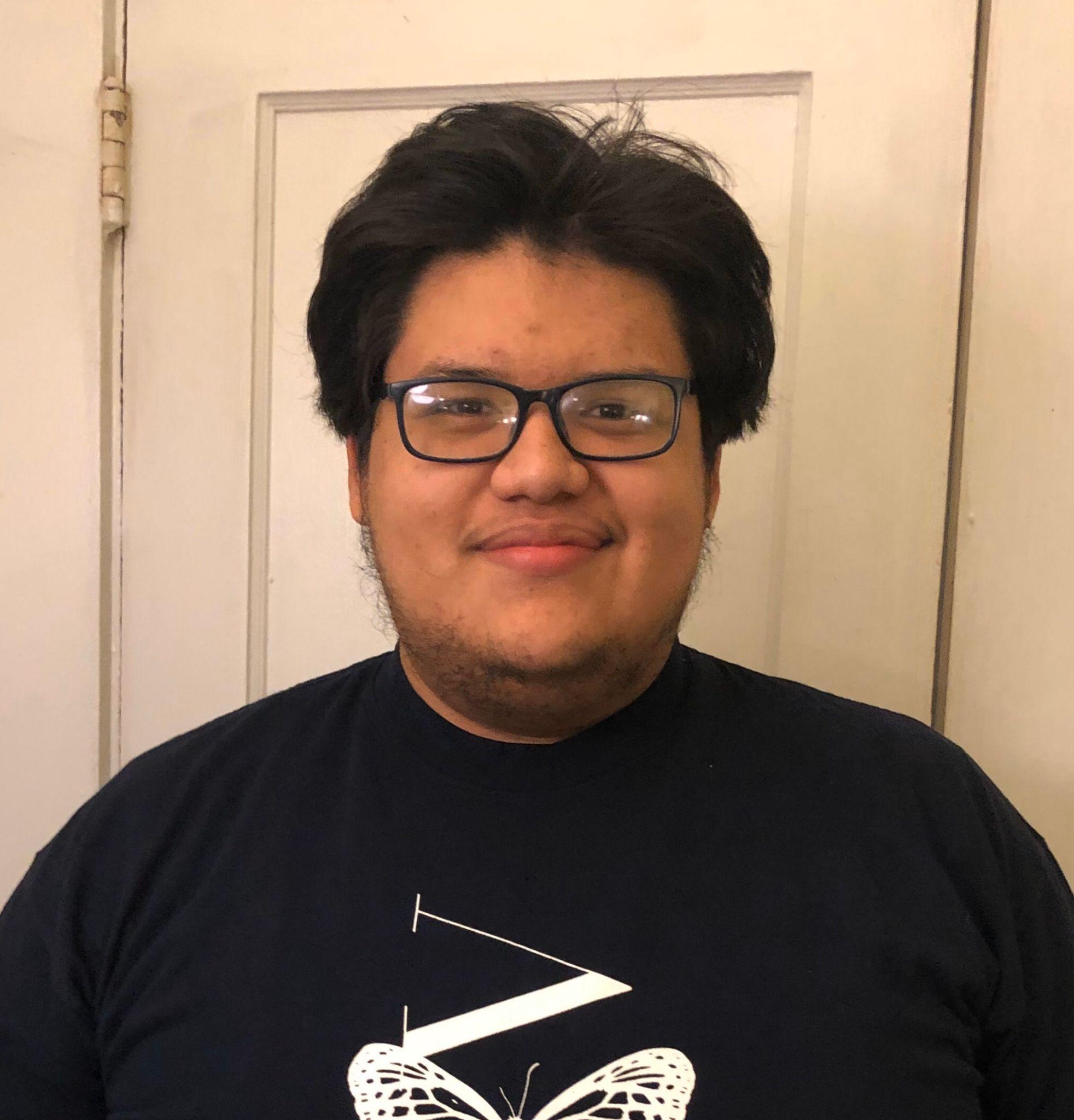 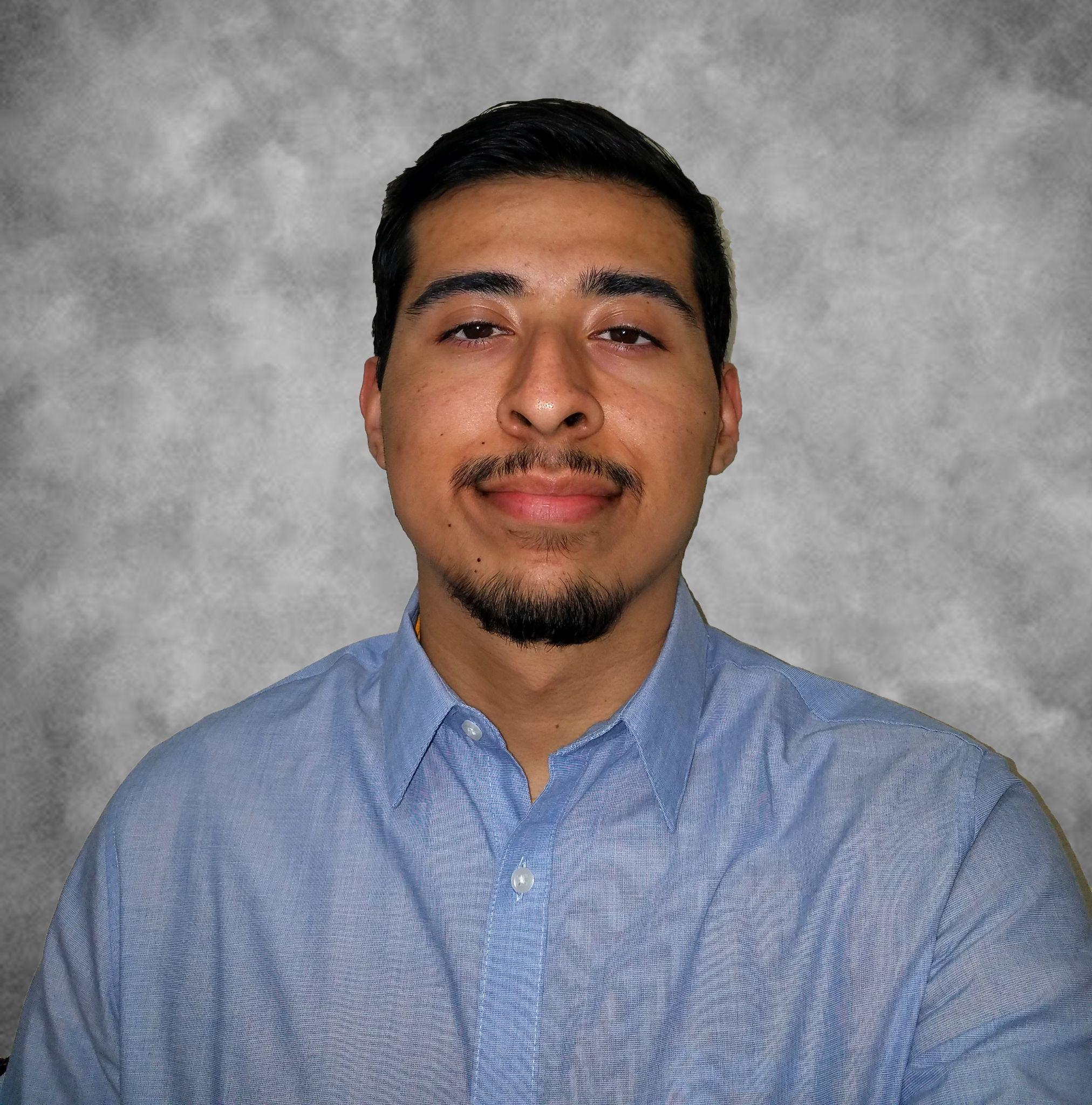 Jonathan Navarrete
Daniel Gonzalez
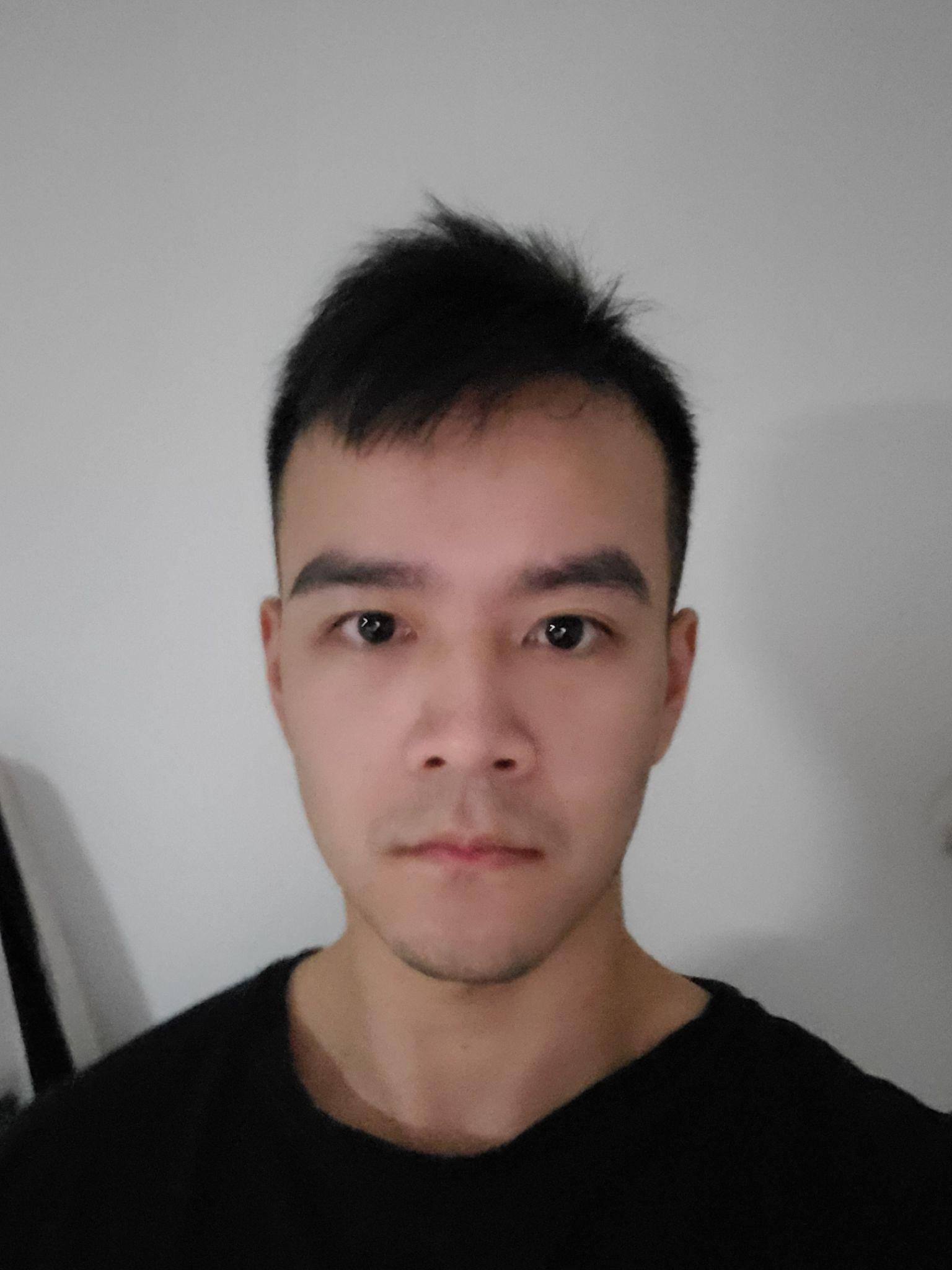 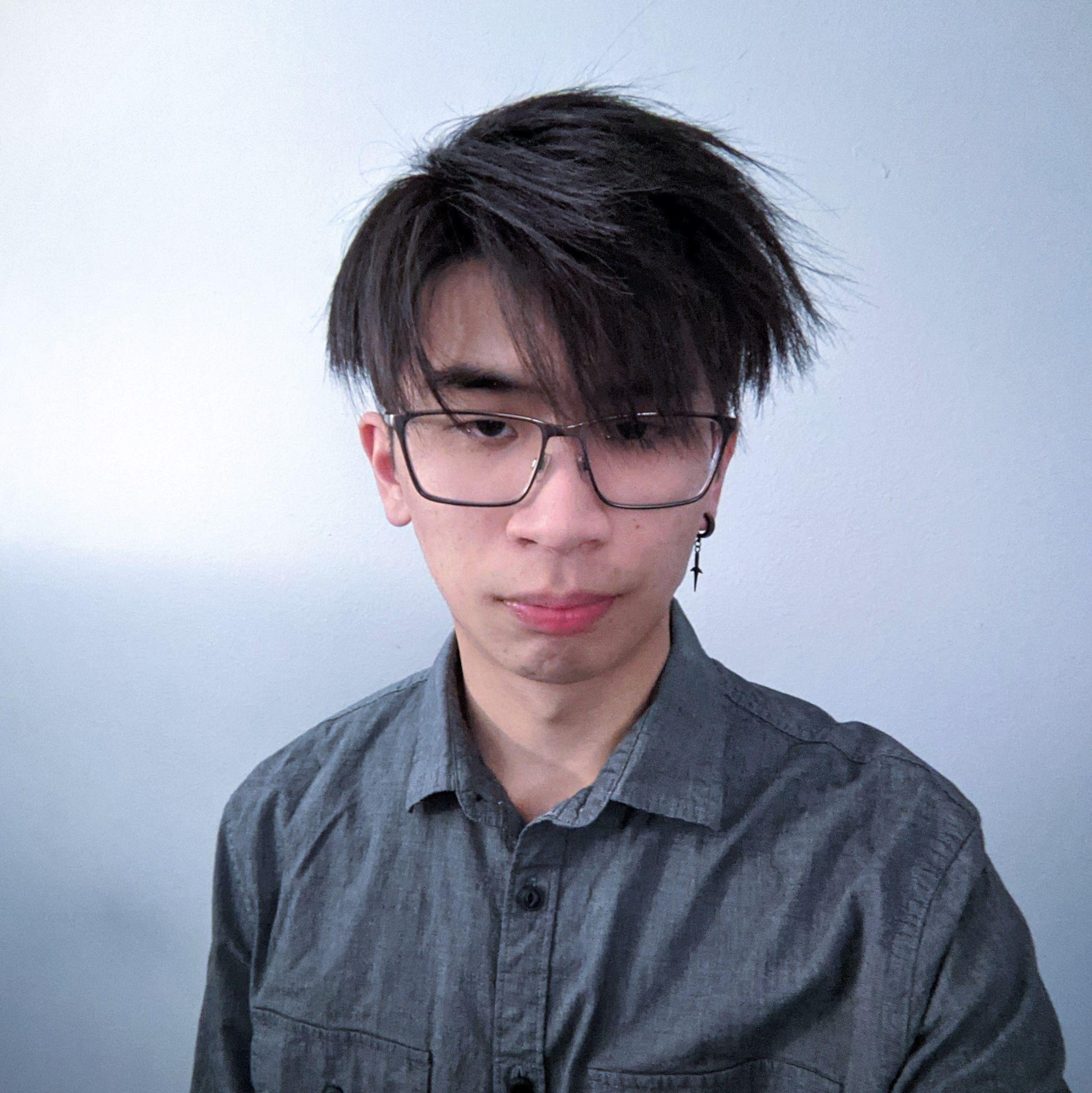 Fu-Cheng Chuang (Jason)
Jingchao Feng
Table of contents - Agenda
03
01
02
MoonTrek’s Goals
About Moontrek
Recap of Last Year
Explaining what last year’s team left off on/where we picked up from
Describing and explaining the project
How we want to improve MoonTrek
06
05
04
What we’ve done so far
Problems We Face
Our Teams
Listing and describing our teams for MoonTrek
Explaining what we’ve done so far
Describing the problems we have encountered
Table of contents - Agenda (cont’d)
07
08
Telescope Integration
Image Registration
Explaining the Telescope Integration for MoonTrek
Explaining the Image Registration for MoonTrek
10
09
User Interface
3D Modeling
Explaining the User Interface for MoonTrek
Explaining the 3D Modeling for MoonTrek
01
About Moontrek
About Moontrek
User capture an image of the Moon from their own telescope / upload a corresponding image of the Moon into the web application.

User uploads image to the web application, then web application provides point of interests on the Moon such as craters, mares, and landing sites.

The Augmented Reality portion of the project lies in improving the data overlays and creating a 3D model of the moon, earth, and sun w/ corresponding location
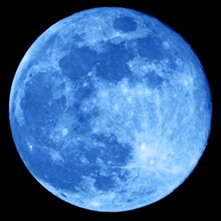 [Speaker Notes: ●Objectives
  - telescope to computer communication
   - improve the accuracy & speed of the image registration portion,
   - create a 3D-model of the Sun, Moon, and Earth based from the images uploaded.  The same 3D model of Earth will also show an annotation of where the picture was taken and the time it was taken.]
02
Recap of Last Year
Blast from the past
Last Year Recap
●Telescope and JPL MoonTrek Integration
●Interface: Web application that integrates images of the moon (From telescope and uploaded by user)
●Features: Craters Location, Mare’s , Landing Sights, Latitudes & Longitude ,  Basic Information ( about landing sites, mares, etc.)
● Current Features	○ Upload Feature
○ Landmark Annotations
○ Image Registrations
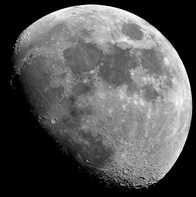 [Speaker Notes: Can upload picture of the moon to find out information integrated with MoonTrekLanding sites information & location, Craters Location, Mares Location and informationreal-time automatic registration between a view  of the moon and the map of the moon corresponding coordinates of the moon in JPL MoonTrek Portal]
Last Year Recap
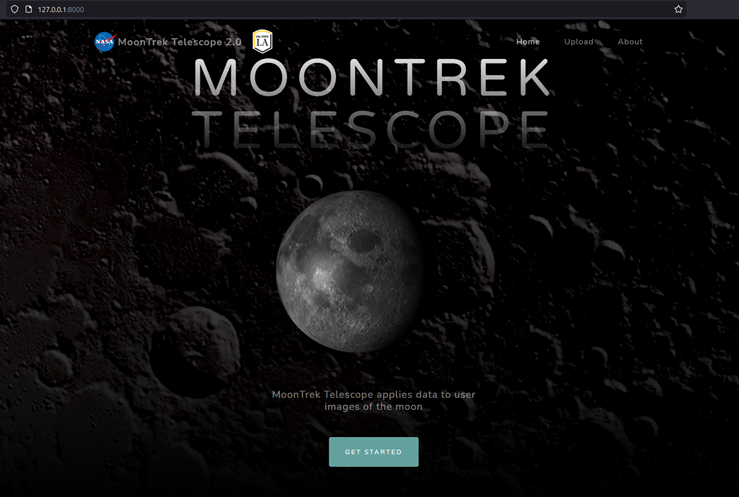 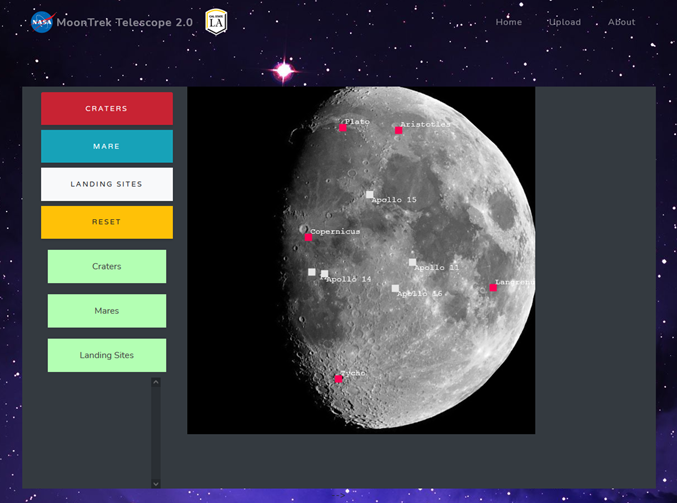 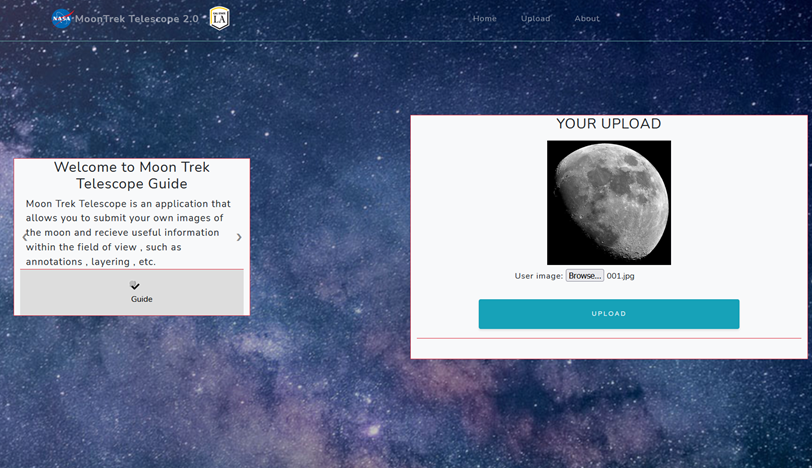 03
MoonTrek’s Goals
Goals for MoonTrek
Complete telescope integration to capture an image
Improve the accuracy of image registration detection
Create a 3D model of the Sun, Earth, and Moon based off user submitted images
Allow annotation of where the picture was taken, time, and the Moon’s position
Leave documentation for others
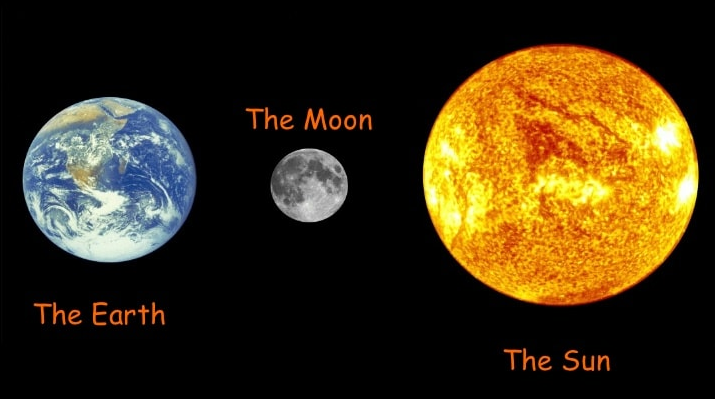 04
What We’ve Done
So Far
What We’ve Done So Far
Read Professor Weronika’s thesis, about Moontrek using
Read documentation on new code and the previous group’s own code
Team assignments 
Planning and team road maps
05
Problems We Face
Problems We Face
Technical debt from 2021
Lack of Documentation for Geopy, telescope integration, or present functions
Dependency hell
Due to patents, codebase was not updated
Covid-19
06
Our Teams
Our Teams
Image Registration
Telescope Integration
Handling uploaded images and registering the image to display the Moon’s info based on image
In charge of integrating telescope to MoonTrek
3D Modeling
User Interface
Will be building the 3D Models used in MoonTrek
In charge of the UI for MoonTrek’s web pages
07
Telescope Integration
Daniel Gonzalez and Jason
Current MoonTrek State
Upload a photo to MoonTrek through the upload page
From there, the image registration occurs and user is navigated to that page
We want to use the live feed of a telescope to capture and upload a photo
The image registration occurs after this process
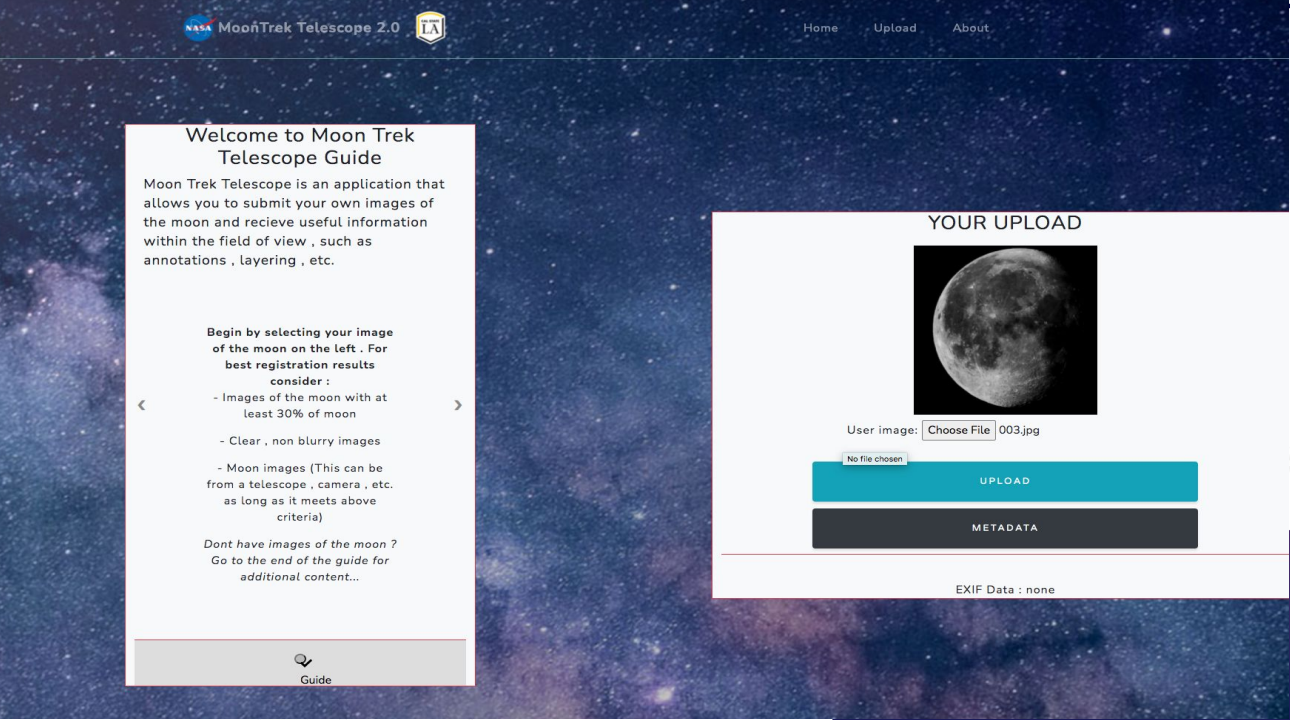 Goal for Telescope Integration
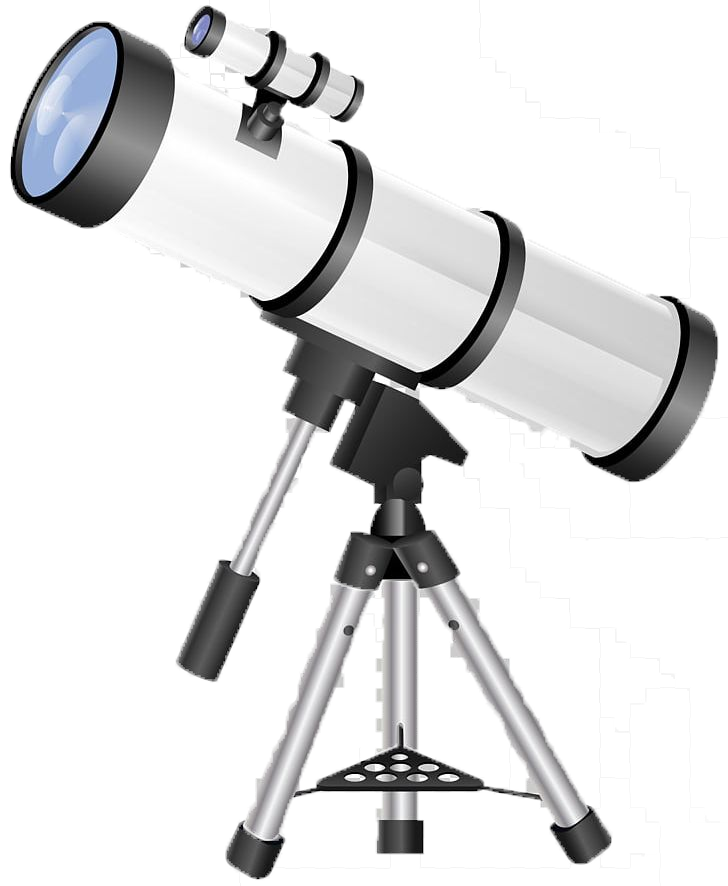 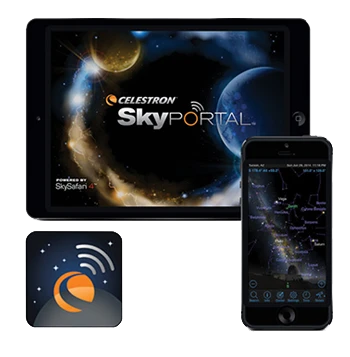 Connect telescope to MoonTrek
Utilize live feed of telescope
Display on webpage 
Capture photo on MoonTrek
Upload photo through MoonTrek
Continue with image registration
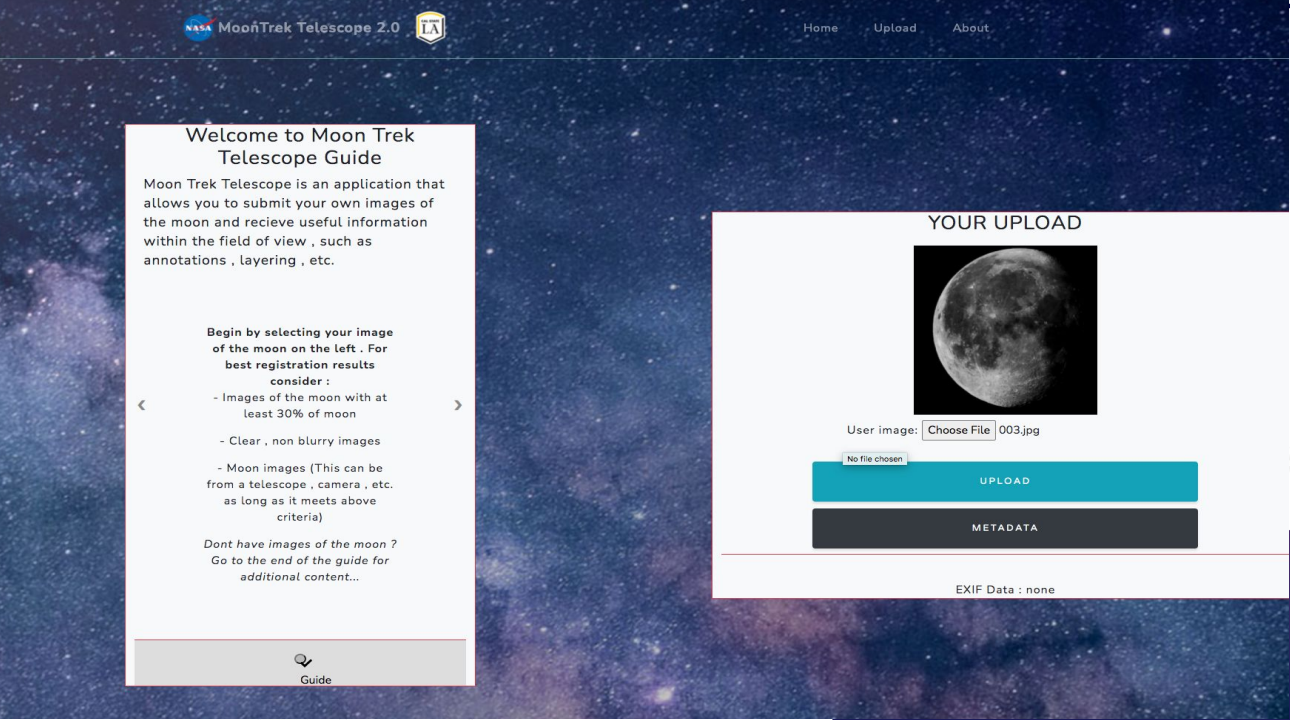 Telescope Integration Approaches
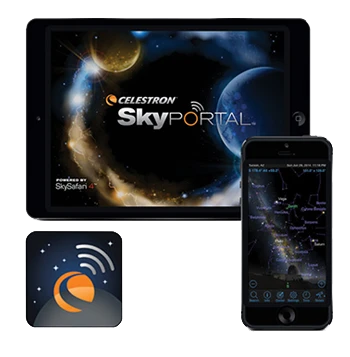 NexStar Evolution telescope uses the Celestron SkyPortal App
Celestron SkyPortal App controls the telescope and shows us the live feed 
Show live feed on MoonTrek and capture the photo 
Captured photo is uploaded
Navigate the user to the registered image
Telescope Integration Approaches
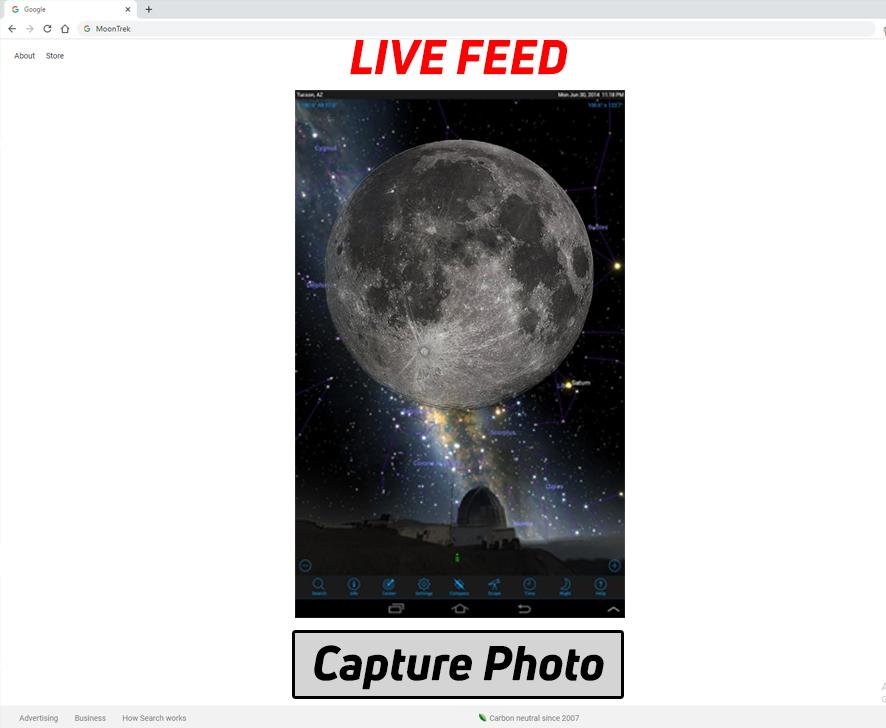 Create a webpage that will display live feed of telescope using the connected device (phone, tablet, etc)
Shows a ‘capture photo’ button on MoonTrek
Capturing photo will show an upload button that will perform image registration
User is navigated to next step
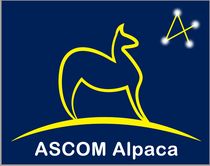 Telescope Integration Another Approach
Create webpage for MoonTrek with container for Alpaca using Django
Allows us to connect MoonTrek to telescope 
Use Alpaca APIs send requests to telescope
Control telescope using Alpaca 
Figure out how to capture a photo either through MoonTrek or captured and sent to MoonTrek from telescope
Upload captured photo to MoonTrek
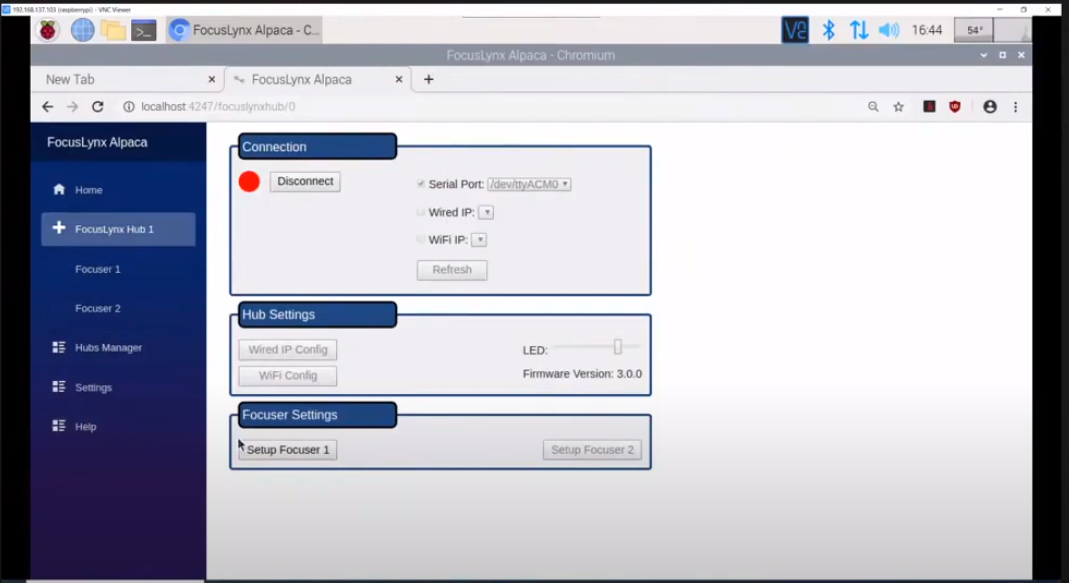 ASCOM Alpaca
ASCOM is a set of tools/libraries for developers
ASCOM Alpaca is a Driver-Client Concept
Open modular system
Universal interface design that uses COM/LPC on windows for connectivity and language neutrality
Alpaca extends this universal interface to Linux, OSX, Android, iOS, and embedded processors for platform and language neutrality.
ASCOM Alpaca provides path for astronomy programs and devices to be connected across various OS
Allows connection between devices via WIFI or Ethernet to avoid problems with USB
Integrating with ASCOM Alpaca
Configuring telescope with ASCOM Alpaca:
Setup virtual telescope device in ASCOM Remote and point it at the IP address of the address:port of the Alpaca Telescope Driver
If device is supported by Alpaca, no need for ASCOM drivers. Just enable discovery and Alpaca takes care of the rest.
Select ASCOM drivers and the drivers will take the ASCOM commands and send them out over TCP/IP via Alpaca. ASCOM remote will do all of the translations.
Creating virtual telescope environment either setting up through the Celestron SkyPortal App or by creating a webpage that provides a live feed of the telescope.
Create photo capture functionality and upload to Moontrek for image registration and processing
Telescope Integration Decision
Need to consider pros and cons while taking time into account
Need to test these approaches and reevaluate as we weigh the possibilities
Image Registration
Chapter 8
Cindel Lopez and Byron Garibay
Works Currently
Annotation of some lunar images
Image registration
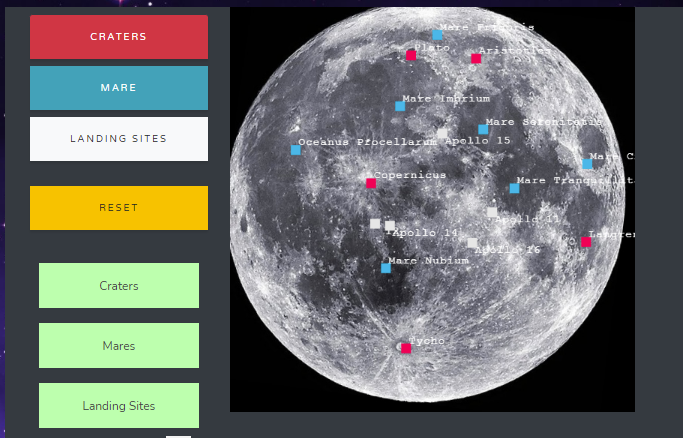 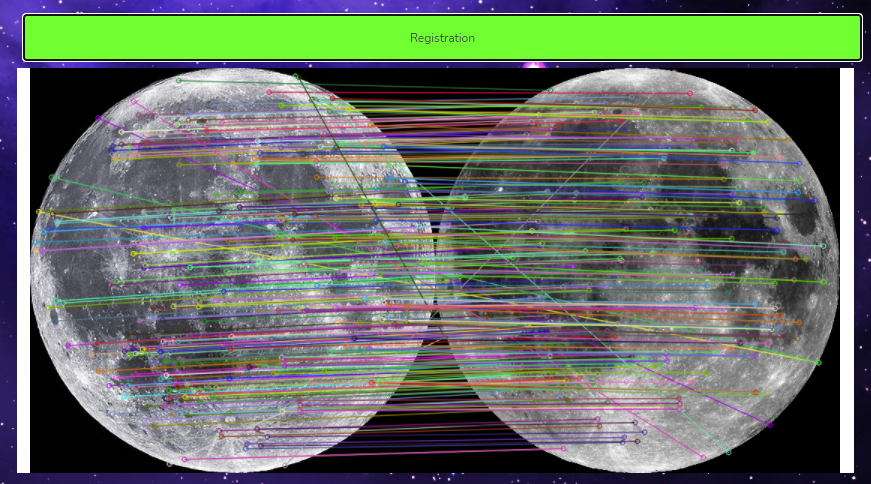 Byron Garibay
Cindel Lopez
Testing
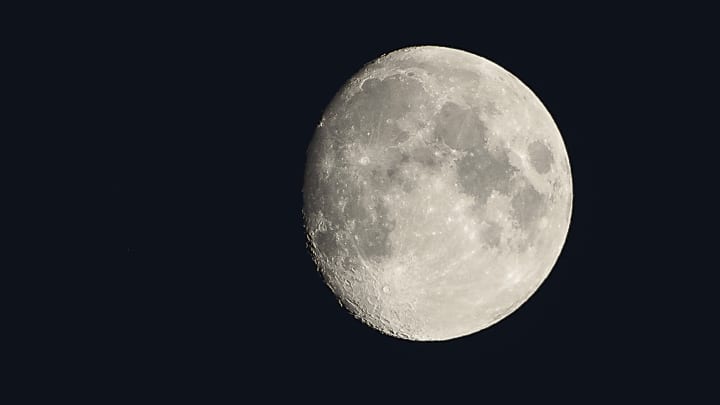 Increase rate of success on images
Tested conditions of images
Finding bugs / anything that crashes the program
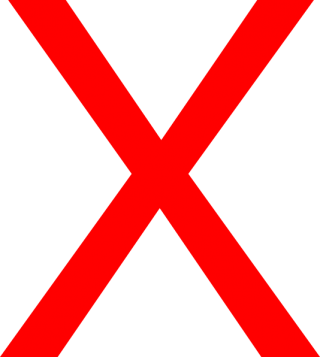 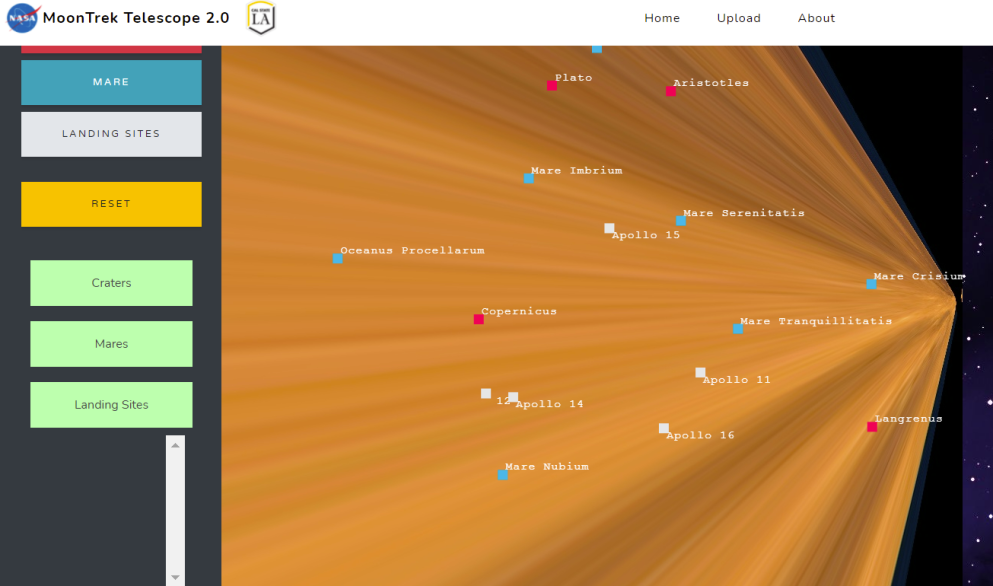 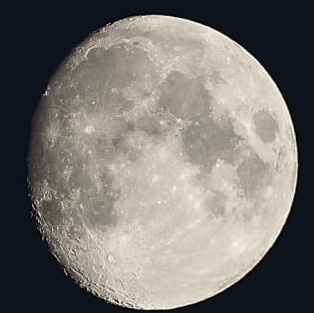 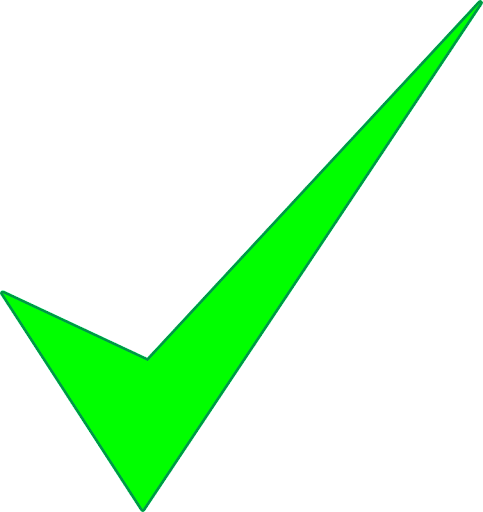 Byron Garibay
Cindel Lopez
Auto Resizing Images
Images that uploaded the first time then cropped did not upload
Vice versa
Resize image using cv2.resize()
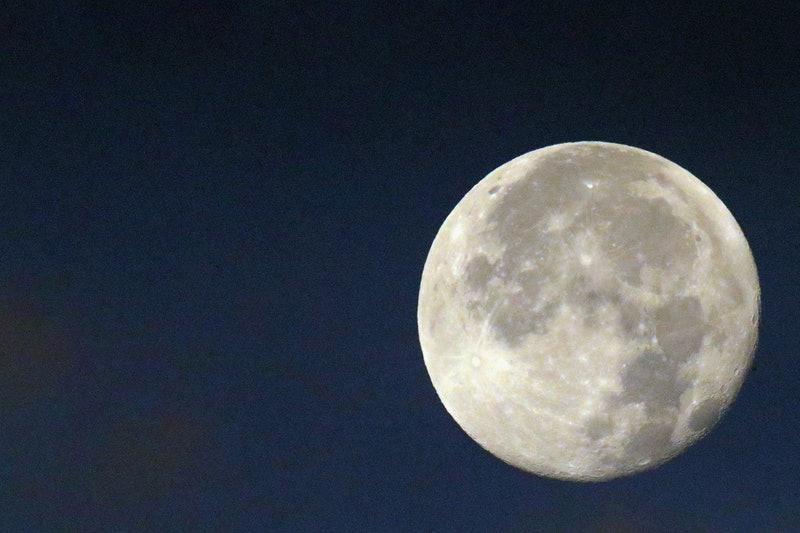 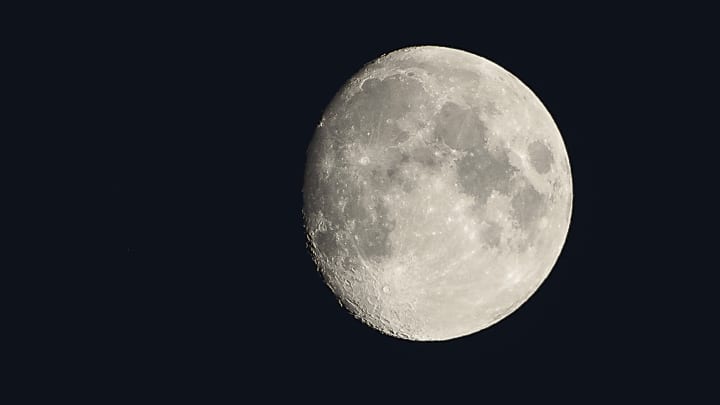 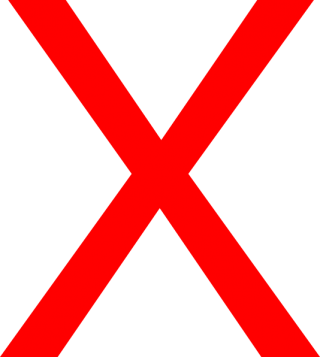 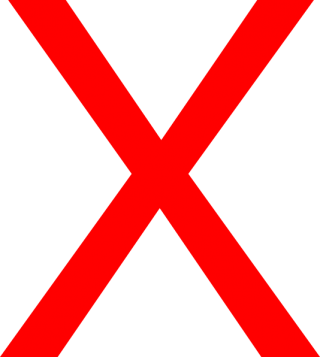 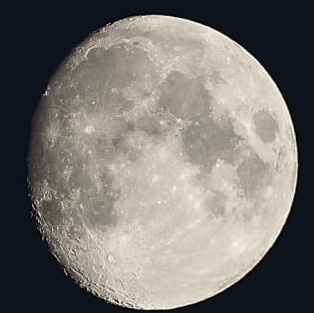 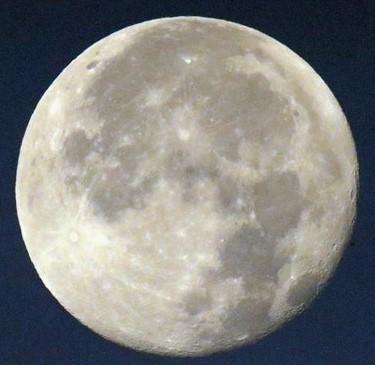 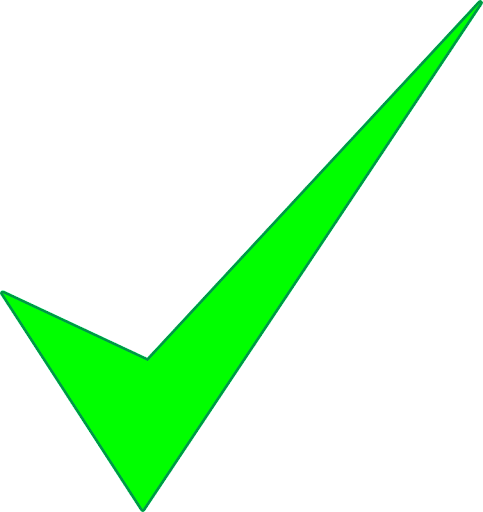 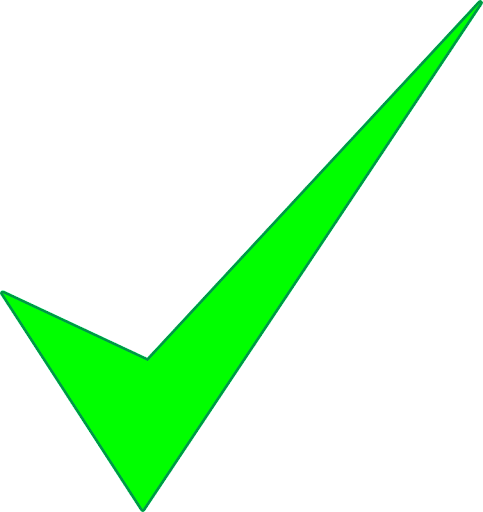 Byron Garibay
Cindel Lopez
Circle Detection
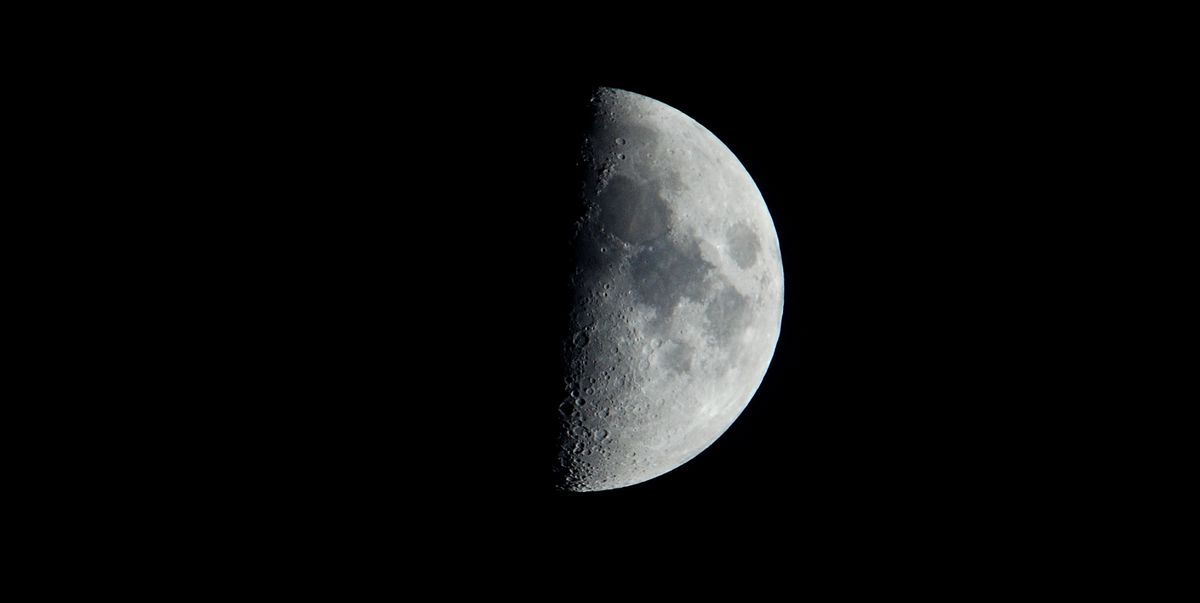 Difficulty detection images with different lunar phases
cv2.houghcircles 
Detection of Moon outline
cv2.threshold
Detection of lunar phases
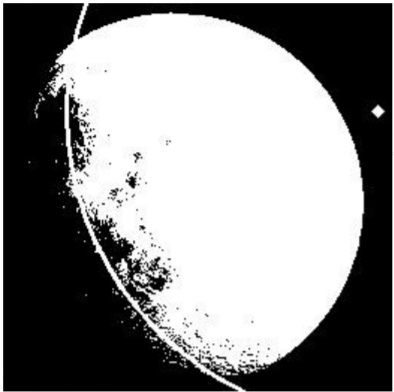 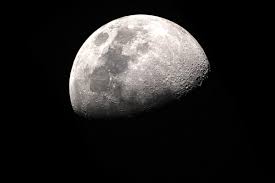 Byron Garibay
Cindel Lopez
Improve Annotation
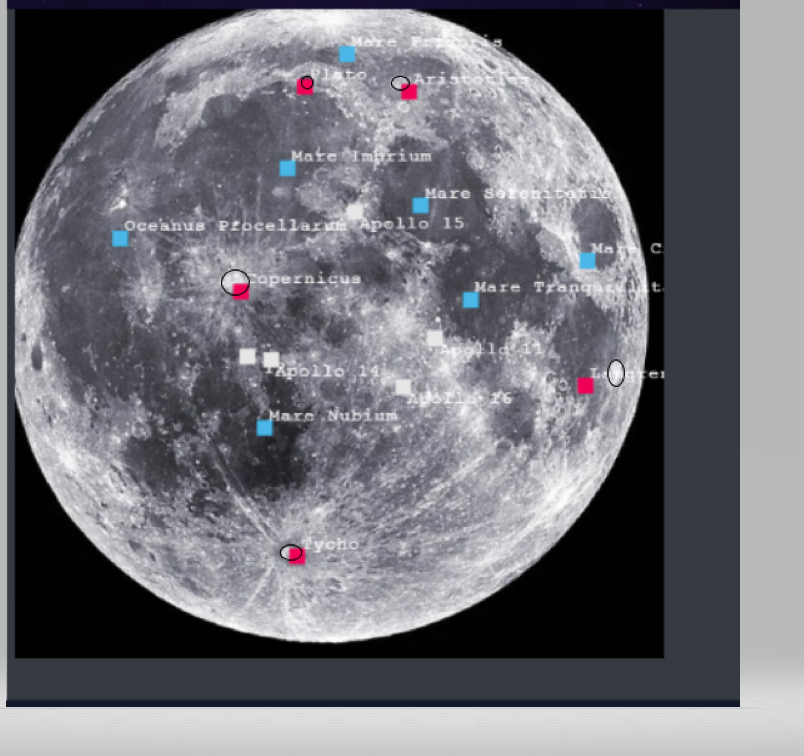 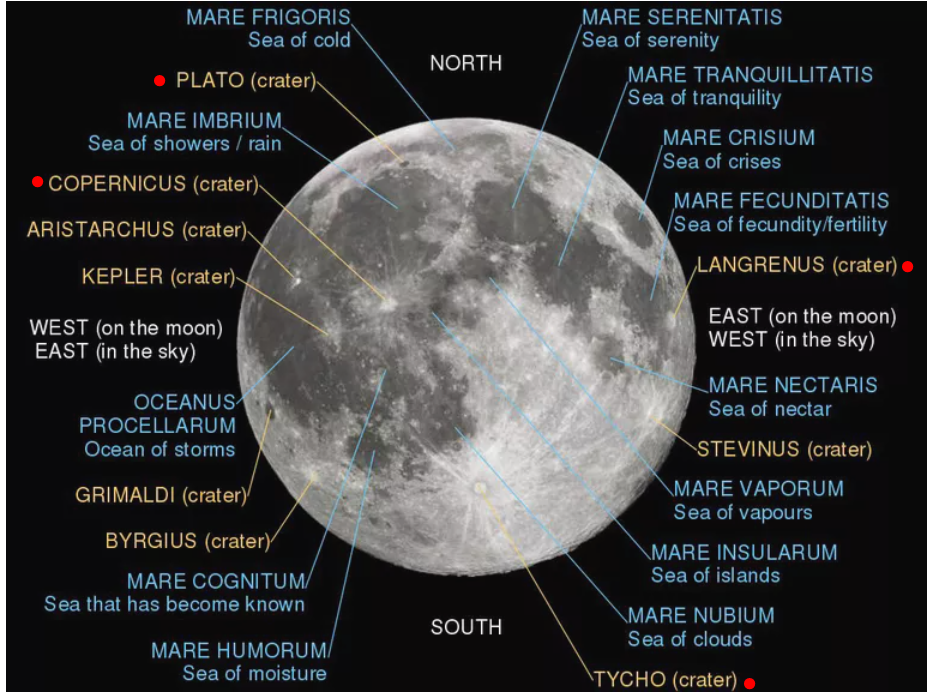 Byron Garibay
Cindel Lopez
09
3D Modeling
Eduardo Cruz and Jingchao Feng
Past 3D Modeling Functionality
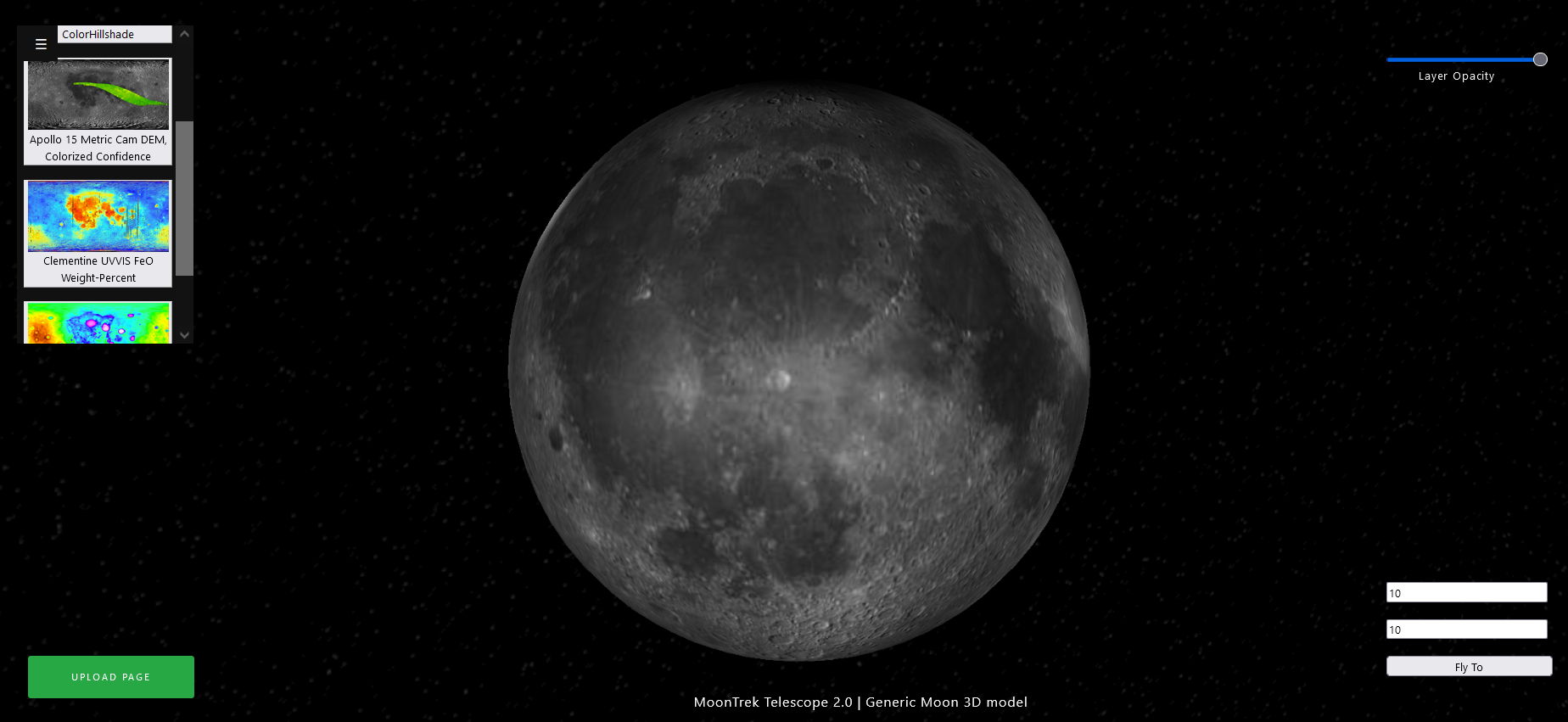 Original intention for 3D model was for the creation of a context aware reference image based on the geolocation of the telescope or camera, and the timestamp of the screenshot

Repurposed as an educational feature to teach users about the Moon, Earth, and Sun system

Data layers consist of information about Apollo missions or derived mineral and optical maturity maps

Toggle opacity of selected data layers
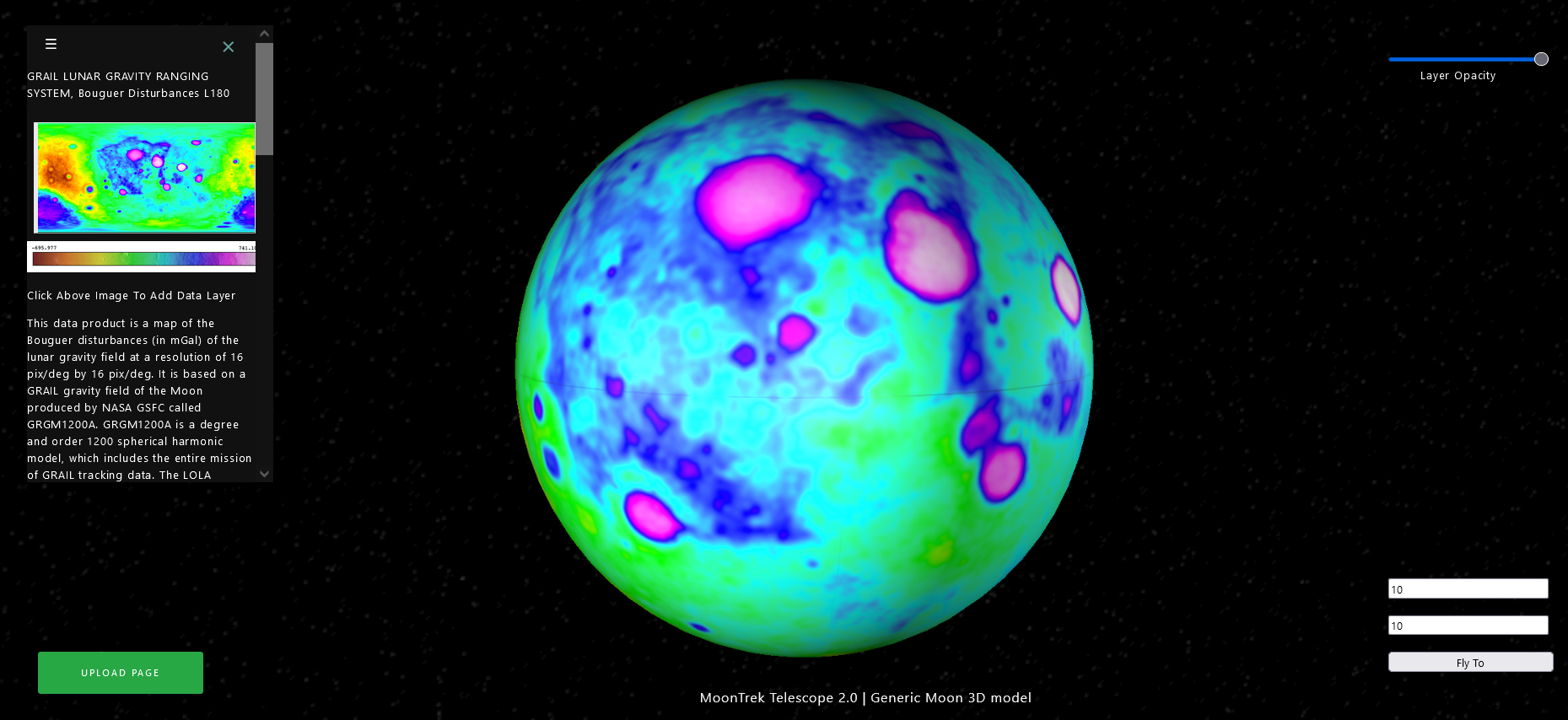 3D Modeling Plans
Goal is continue where the previous team left off with 3D modeling features

Replicate positioning of 3D models representing the Moon, Earth, and Sun

Moon model based on a timestamp provided by a screenshot of the moon via telescope

Improve 3D model system:
Responsiveness of interactive map with browser window size

Better interactive controls to zoom in/out of 3D models and toggle different views of interactive map
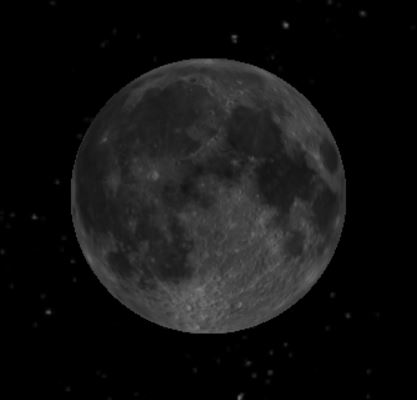 3D Modeling Progression
3D Modeling Roadmap
Create an 3D model includes Earth, Moon and the Sun
Applying orbit control features to manipulate the 3D model
Apply real data to scale the 3D model and distance ratios
Create lights and shadows on the model
Applying NASA’s vector API
Rotate the Spheres to the desired geolocation
Create 3d models of the Earth, Moon & Sun
Apply orbit control features to the models
Apply real data to scale 3D Model & Distance Ratios
Create lights and shadows on the model
Rotate the Moon model to a given location on Earth
Apply NASA’s Vector API
Achieved
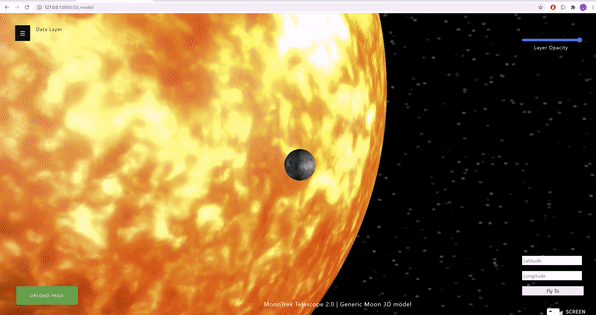 Create an 3D model includes Earth, Moon and the Sun (basic three js build feature)
Applying orbit control features to manipulate the 3D model (orbit control feature)
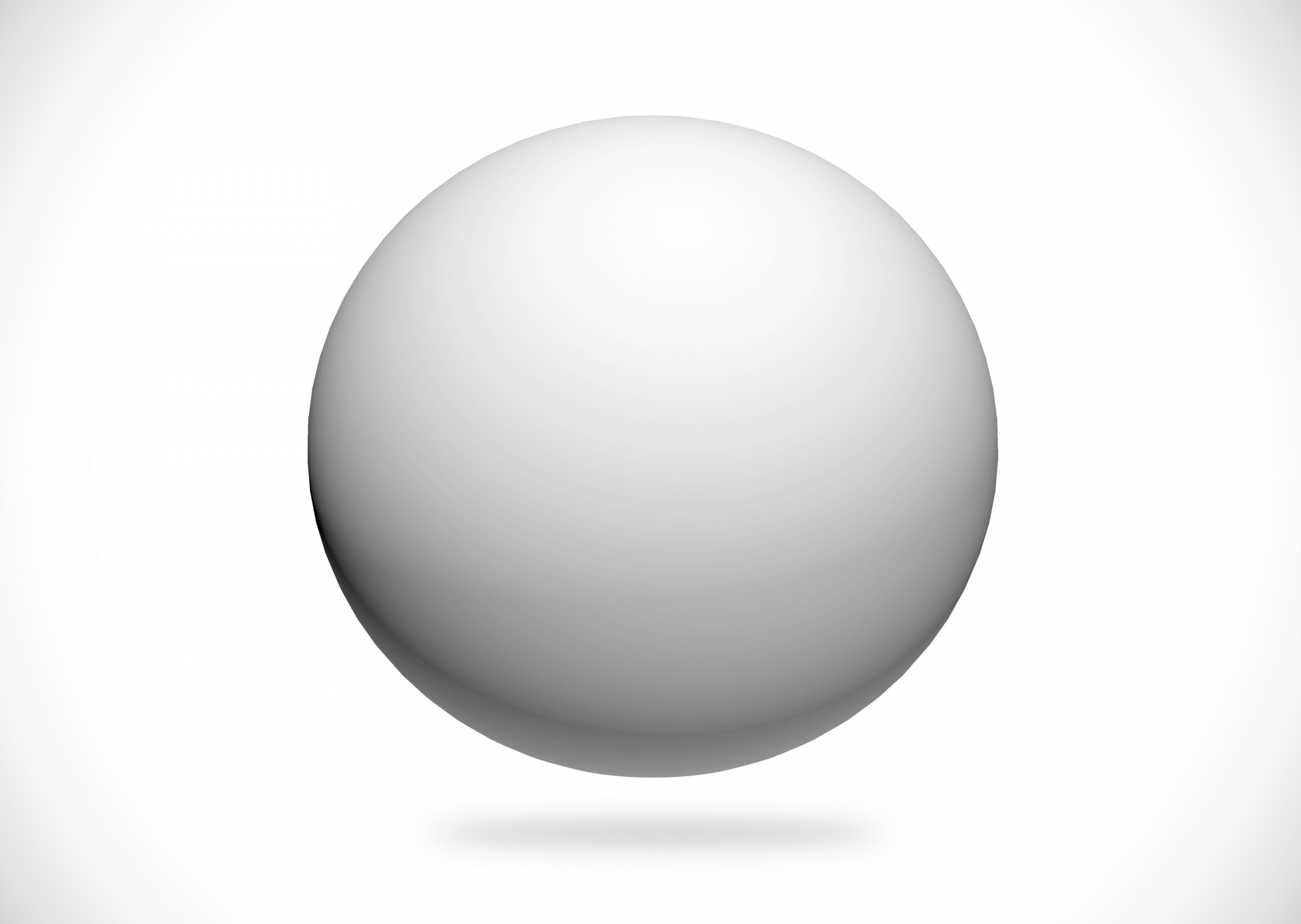 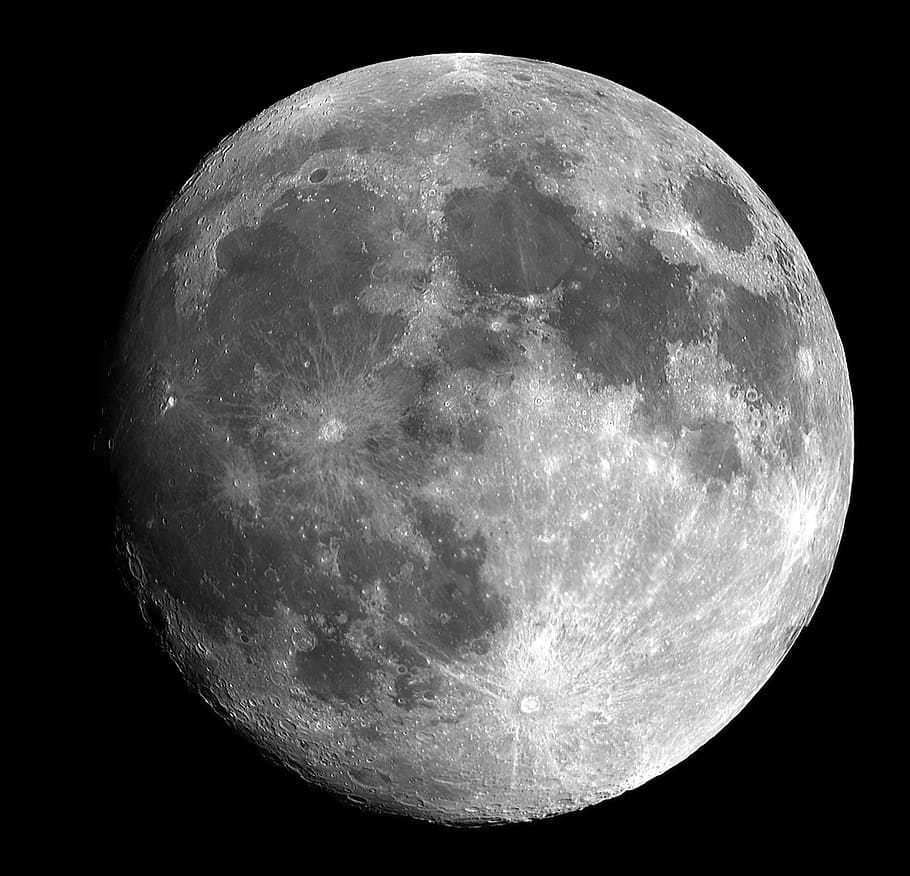 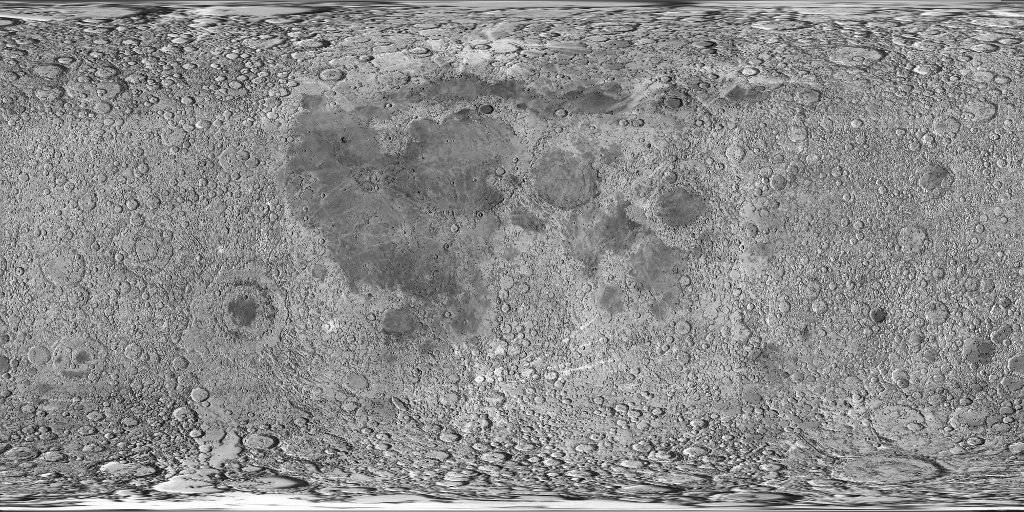 Next step
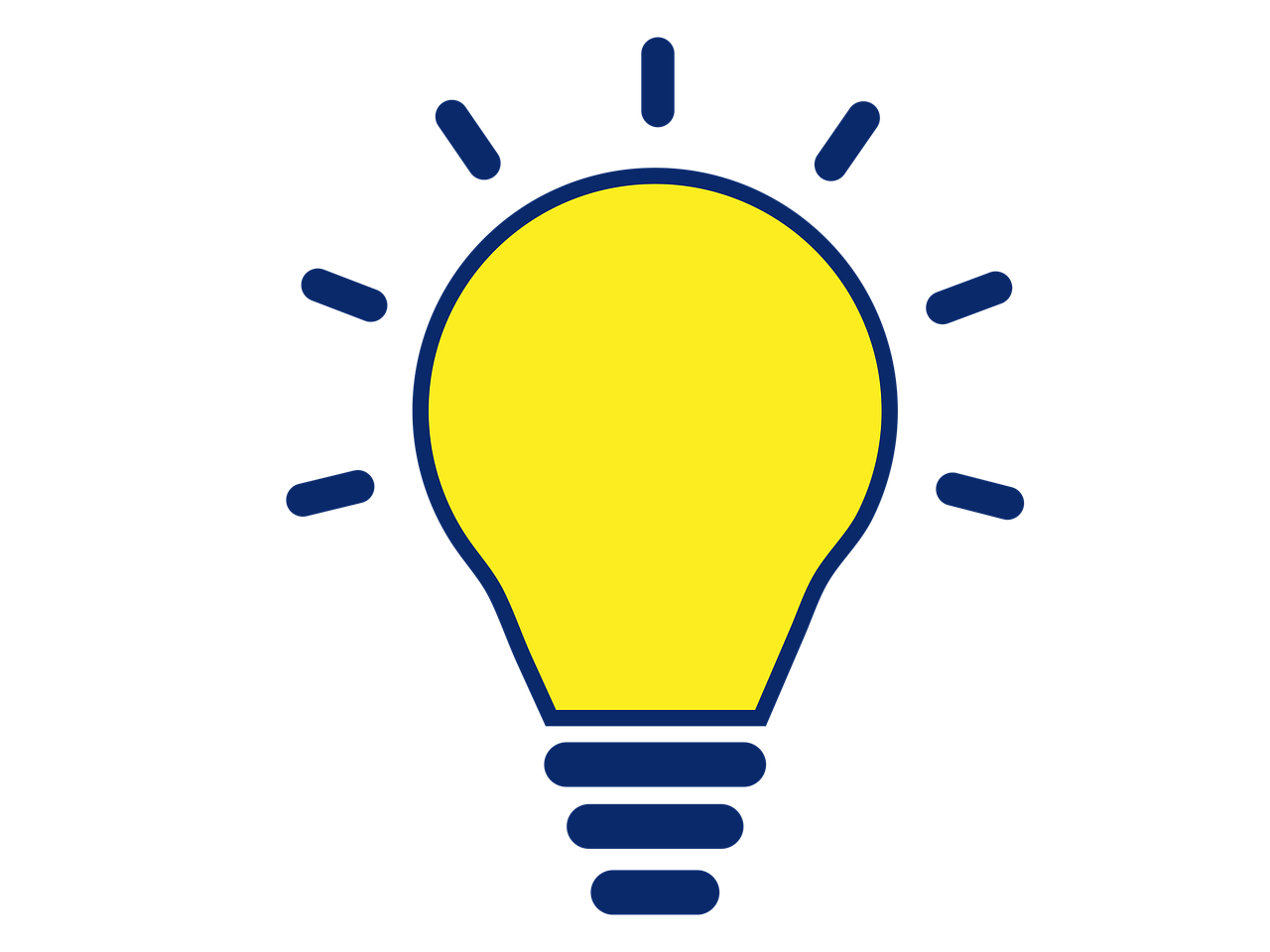 Apply real data to scale the 3D model and distance ratios
Create lights and shadows on the model
Sun
Sun light
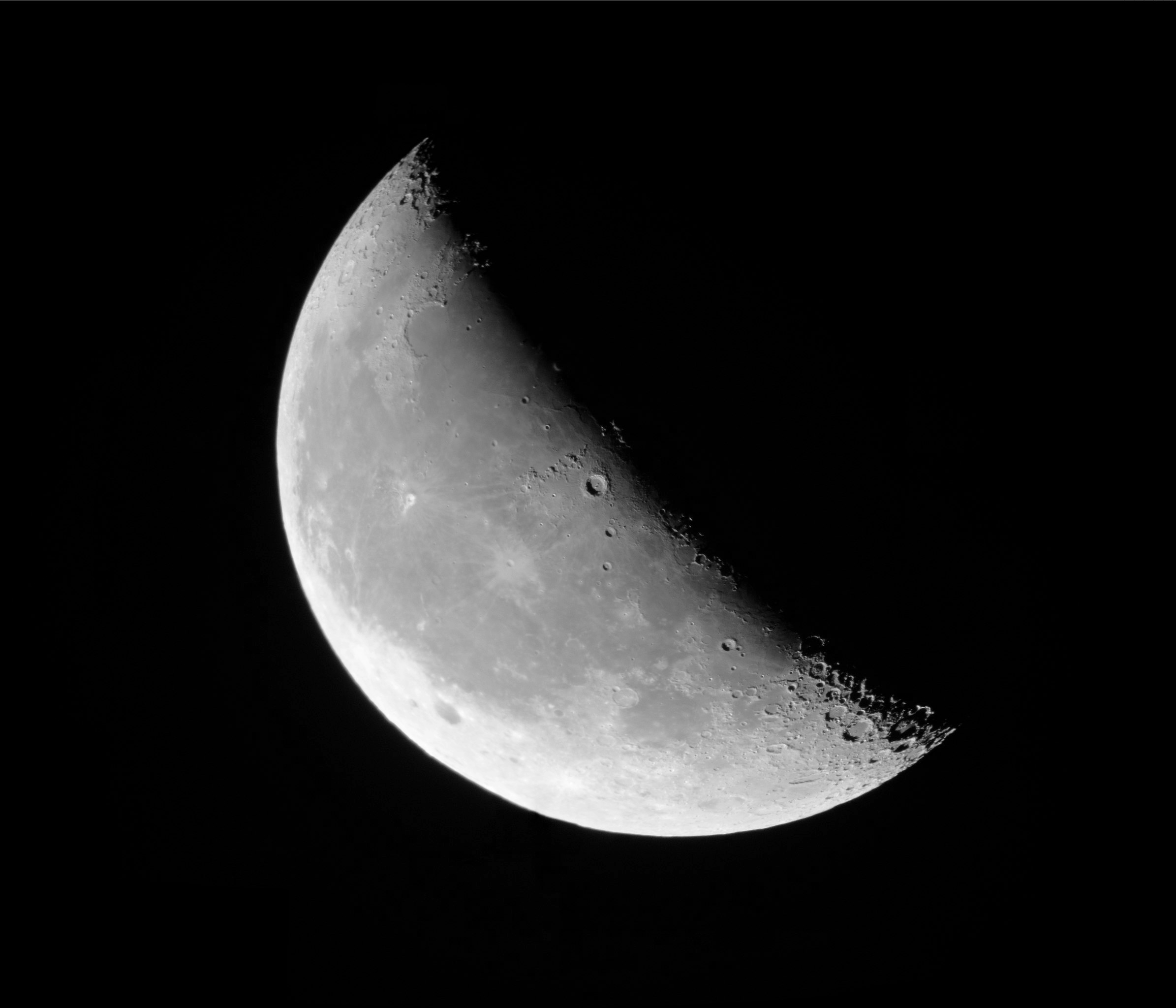 Applying planet-vector API for accurate planet rotation
https://trek.nasa.gov/los/planet-vector-search/moon/earth/
Rotates the spheres to desired position
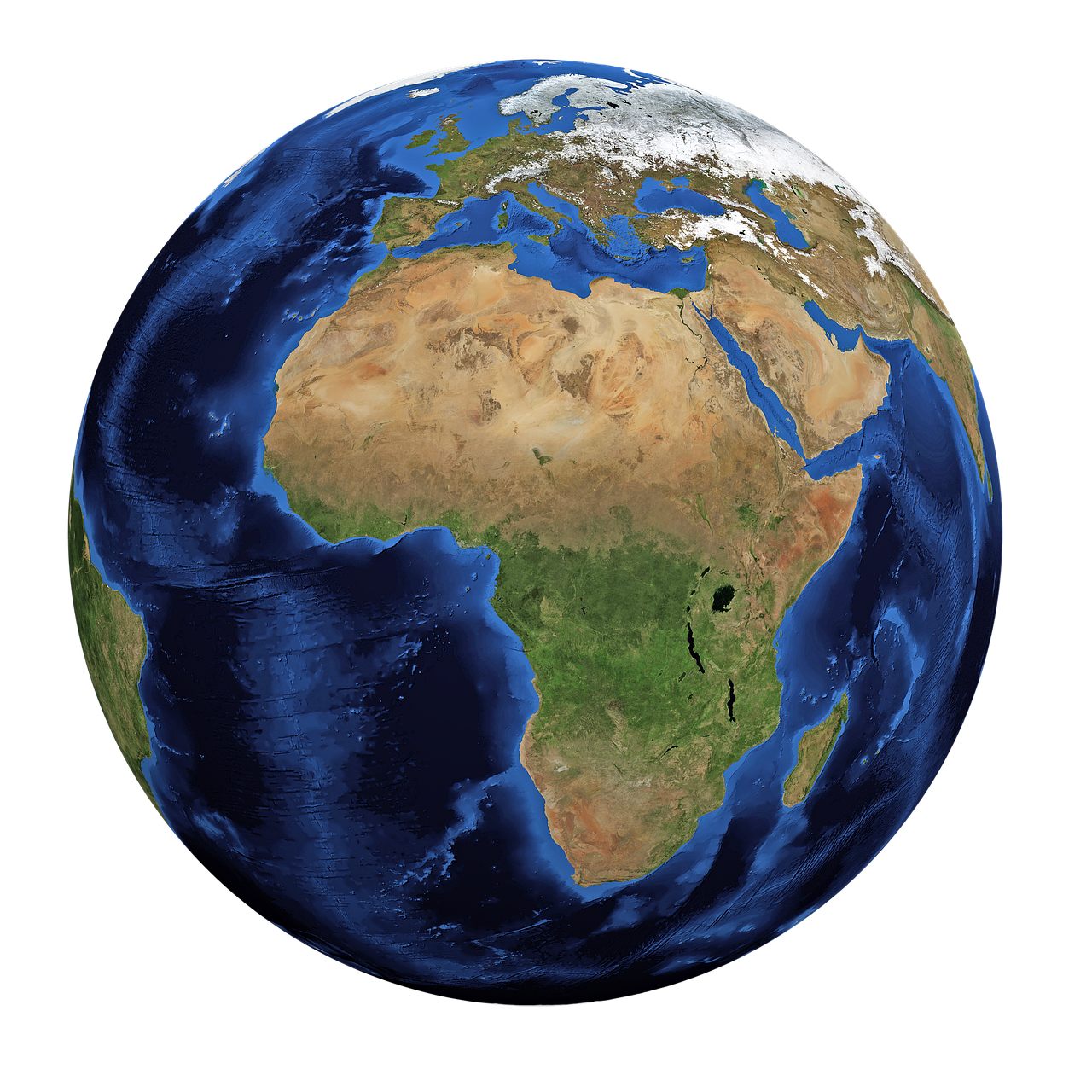 10
User Interface
“A user interface is like a joke. If you have to explain it, it’s not that good.”
– Unknown
Current State of User Interface
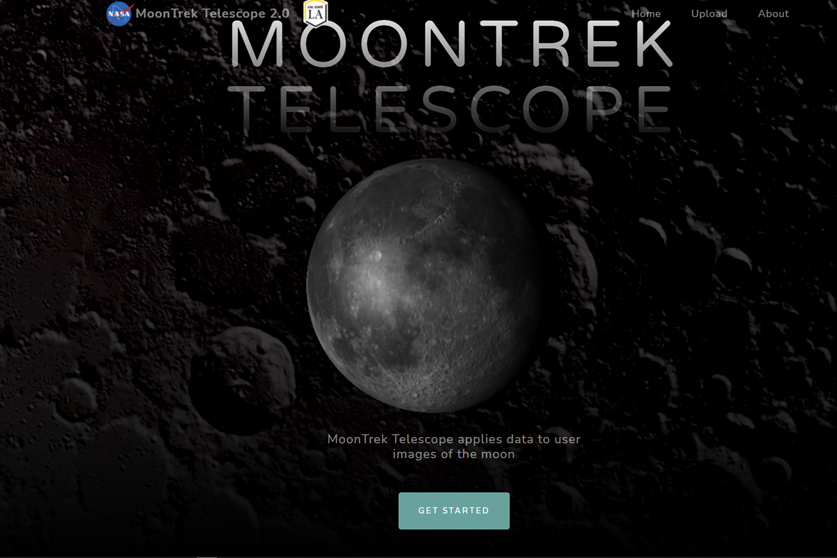 Current State of User Interface
Upload pages
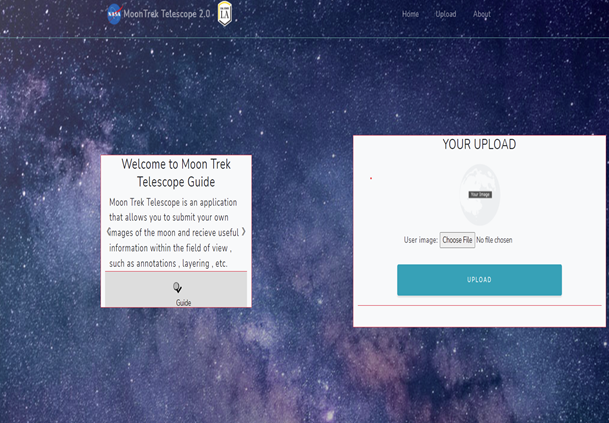 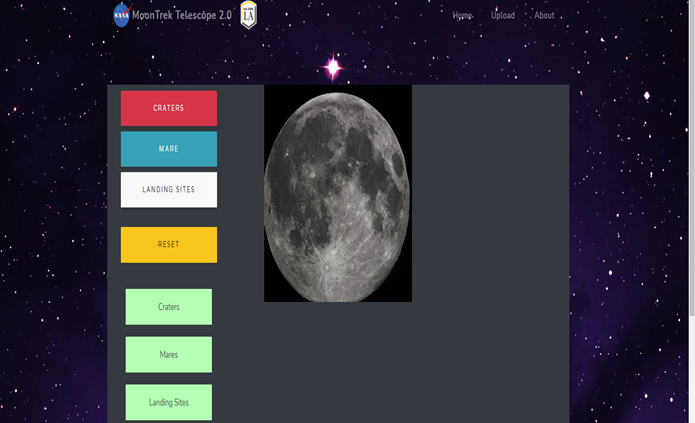 Currently Working On
•Layout of current pages
•Security checking
•Mobile devices
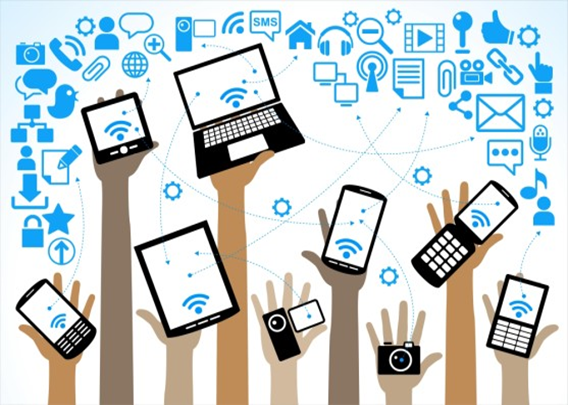 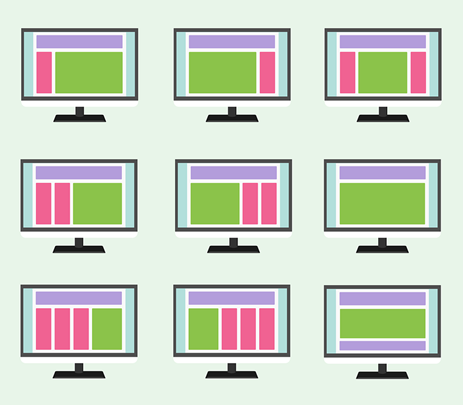 Past User Interface Functionality
●Previous version of MoonTrek starts with out home page, welcoming users to our project
●Utilizes buttons as guides to the user, allowing them to decide what they want to do on our website
●Takes advantage of HTML and CSS as means of displaying necessary information
Issues with Previous Version
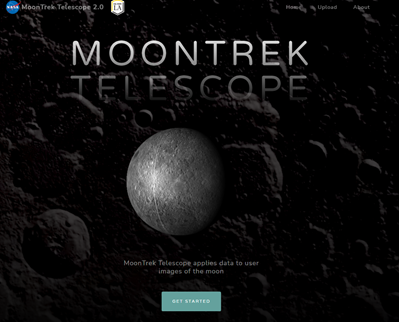 ●Our home page is our first impression to the user, it needs to be welcoming and inviting
●We need everything to be visible and easily accessible to the user
●Our about page was never implemented in the previous version
Mobile Integration/Plans for Future
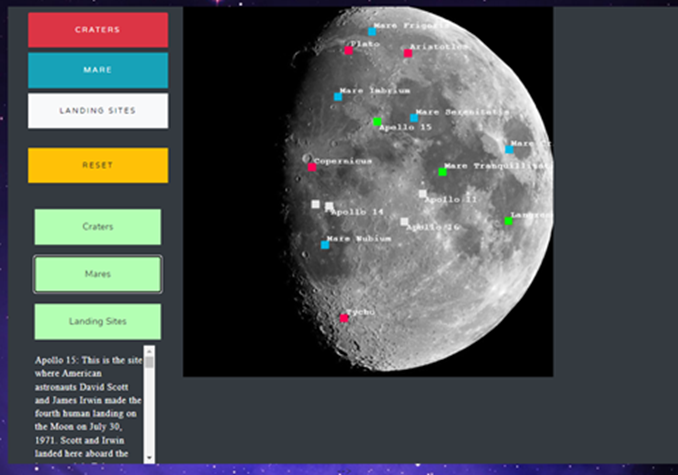 ●One of our goals for this updated version is to implement a mobile site to accompany our home site
●Similar functionality, smaller scale
●Ease of Access, allow anyone to use our service
●Make everything fluid and seamless
The End